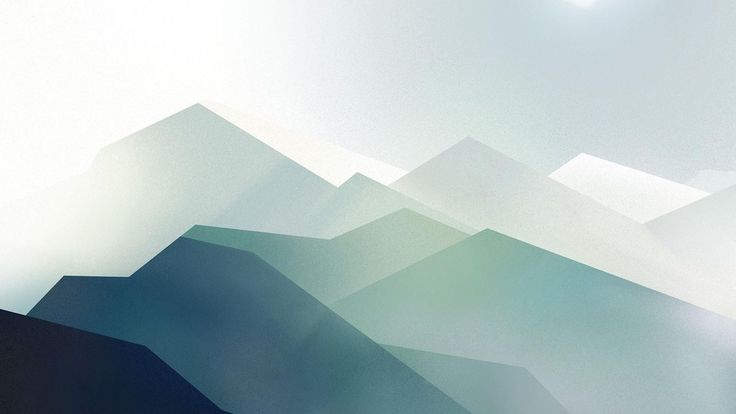 Точный промпт для нейросети Как педагогу создавать иллюстрации самостоятельно?
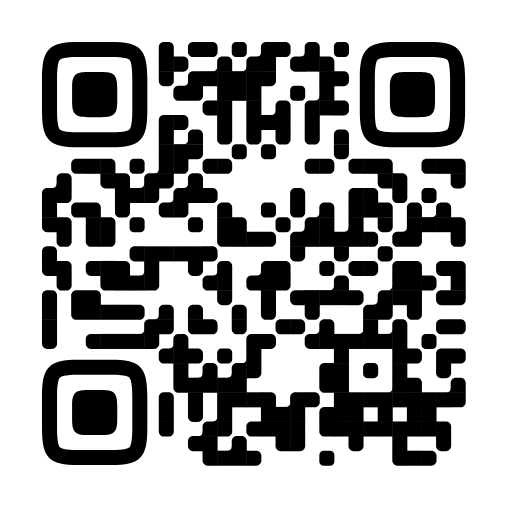 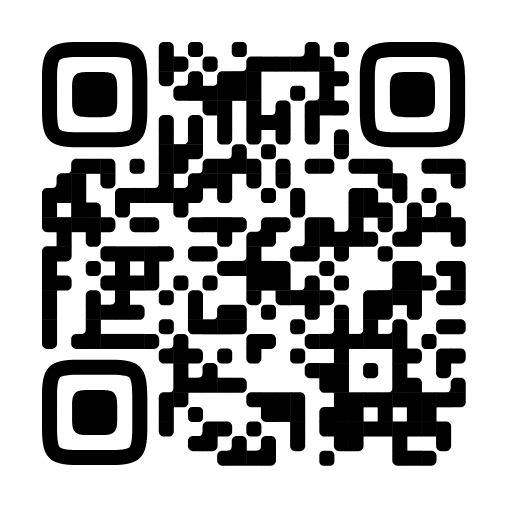 Добро пожаловать 
в Шедеврум!
Добро пожаловать 
в Кандинский!
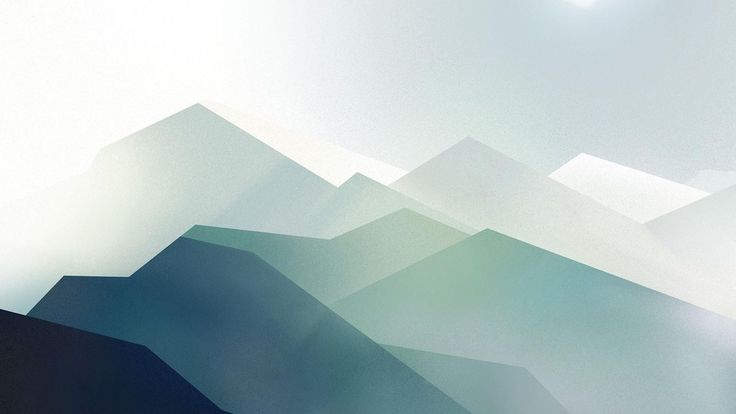 Нейросеть  компьютерная модель, которая имитирует работу нервной системы человека
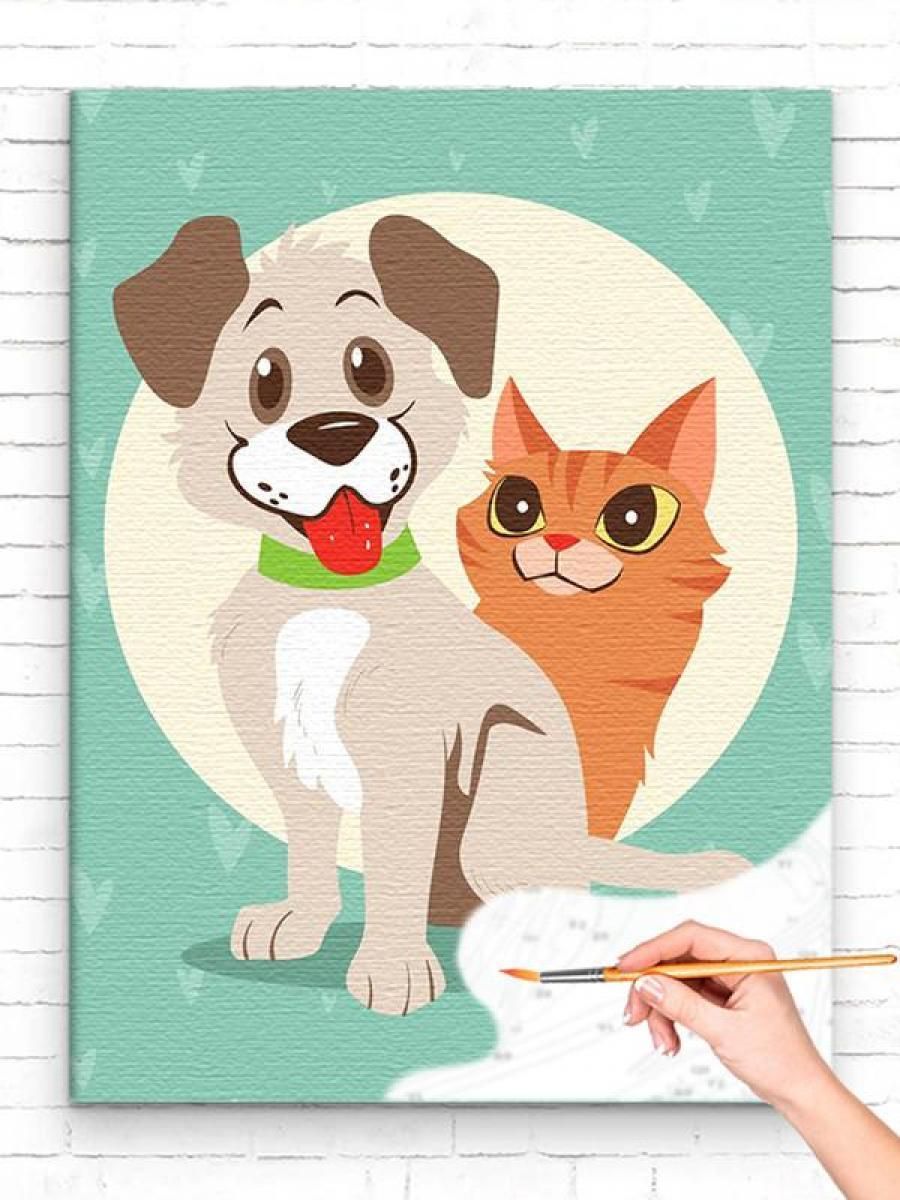 Составляющие
 промпта (запроса):
объект
  модификаторы 
 параметры
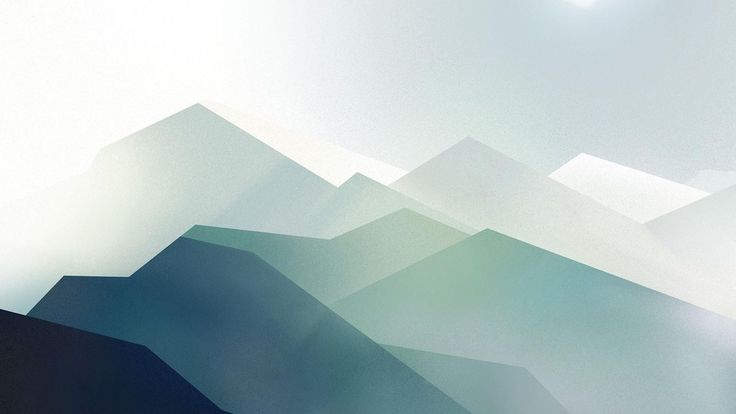 Полученные с помощью нейросети изображения можно использовать для:● некоммерческих, личных проектов. ● коммерческих проектов. Чтобы получить разрешение, нужно отправить запрос в Яндекс● развития насмотренности и поиска вдохновения. ● тренировки фантазии и креативности.
Нейросети для создания графики. 
Разработчики
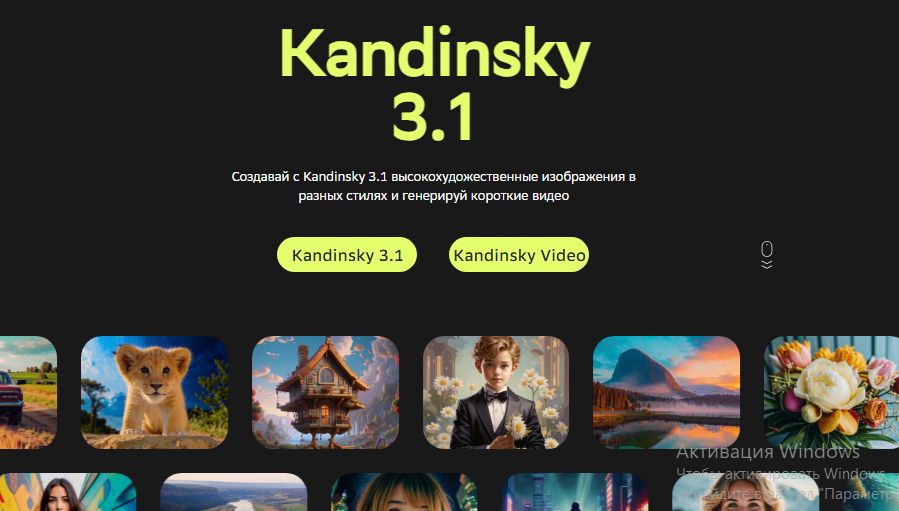 Яндекс
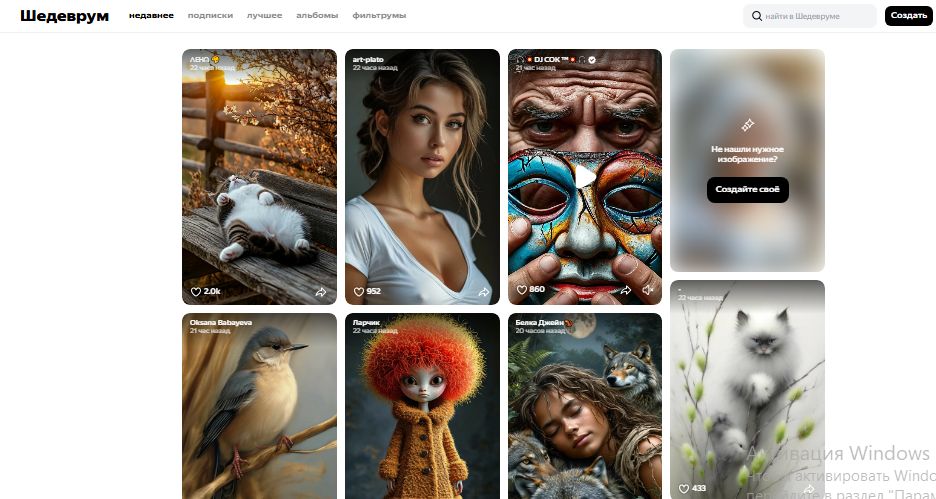 Научно-исследовательский институт AIRI
«Кандинский».
 Платформа для генерации 
«Fusion Brain»
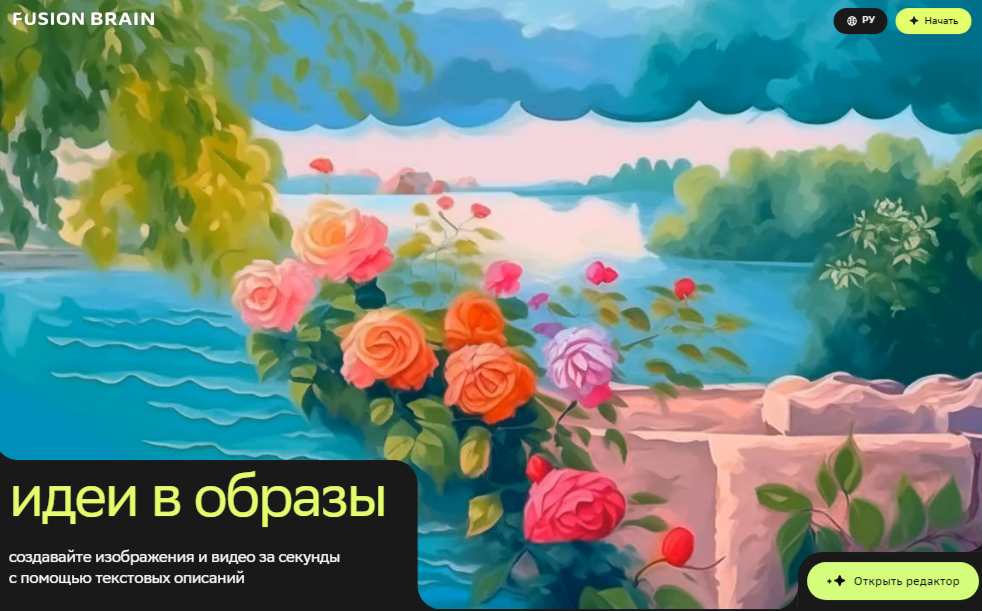 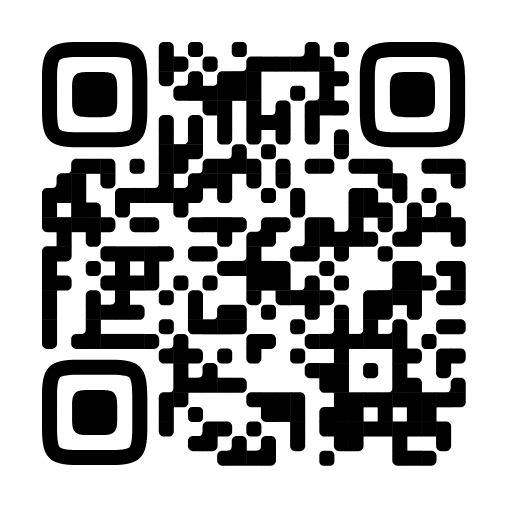 «Кандинский».
 Платформа для генерации 
«Fusion Brain»
скачать
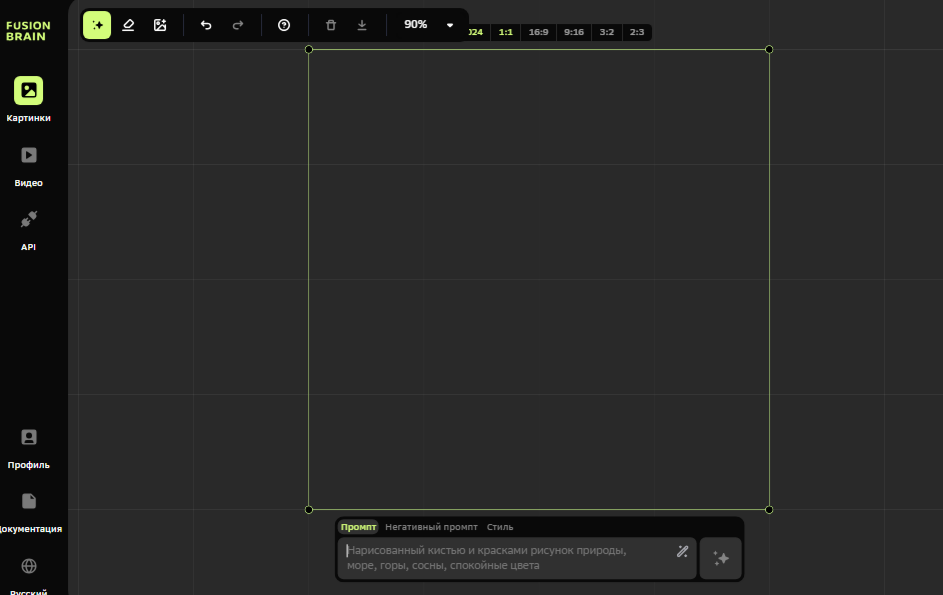 здесь появится результат
здесь можно выбрать стиль
создать
Ваш запрос
«Кандинский».
 Платформа для генерации 
«Fusion Brain»
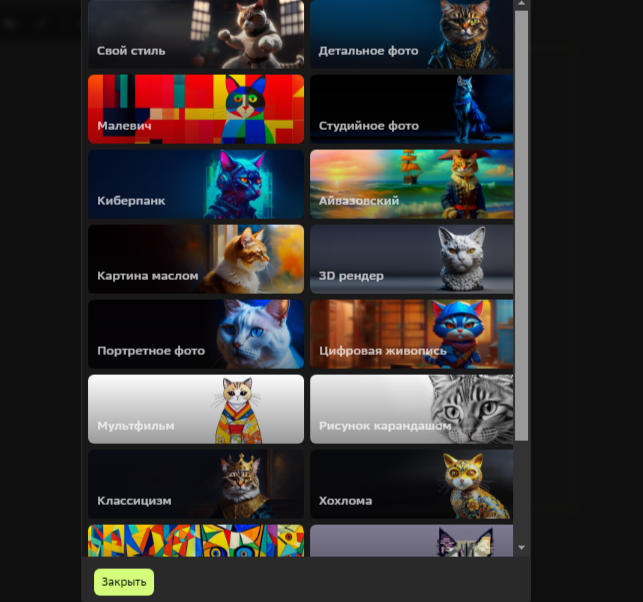 стили
«Шедеврум»
Платформы для генерации 
YandexArt и YandexGPT
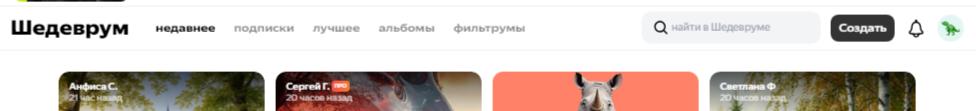 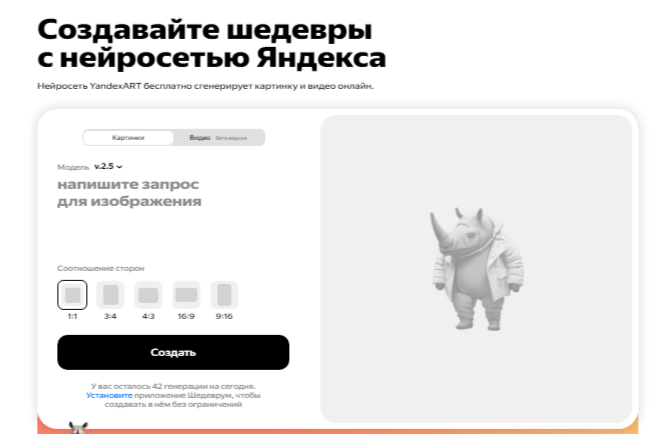 сохраняем картинку, кликая на неё правой кнопкой мыши
Ваш запрос
здесь появится результат
Сравним
Кандинский
Высокое качество изображений, без отсылки к запросу
Поддержка более 100 языков
Режим доработки изображений, инструментарий
Наличие более 20 стилей. Стиль выбирает пользователь
Дизайн графического редактора
Скачанные картинки – без водяного знака
Чат-бот
Шедеврум 
Качество регулируется по запросу пользователя (детализация)
Нейронная «социальная сеть»
с возможностью просматривать ленту публикаций других пользователей, ставить лайки и комментировать, делать репосты.
Предлагает выбрать варианты изображений, генерирует сразу несколько картинок за один промпт
Приложение. Версия в браузере – с рекламой
Удобен для поиска идей и трансляции своих результатов и запросов  для аудитории
Скачать картинку получится только с водяным знаком
Фильтрумы – обработка готовых картинок.
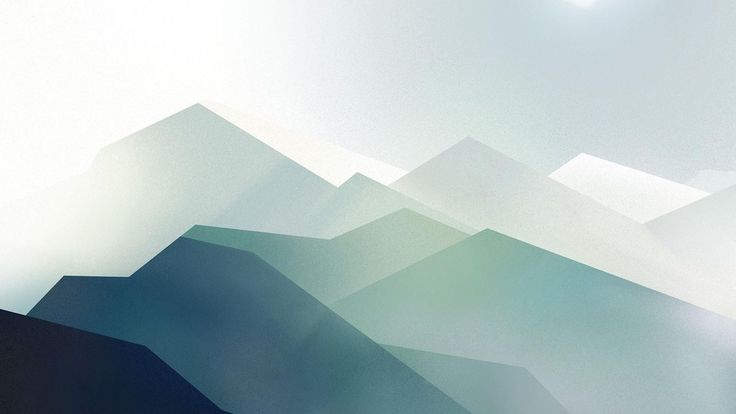 Шедеврум  https://shedevrum.ai/
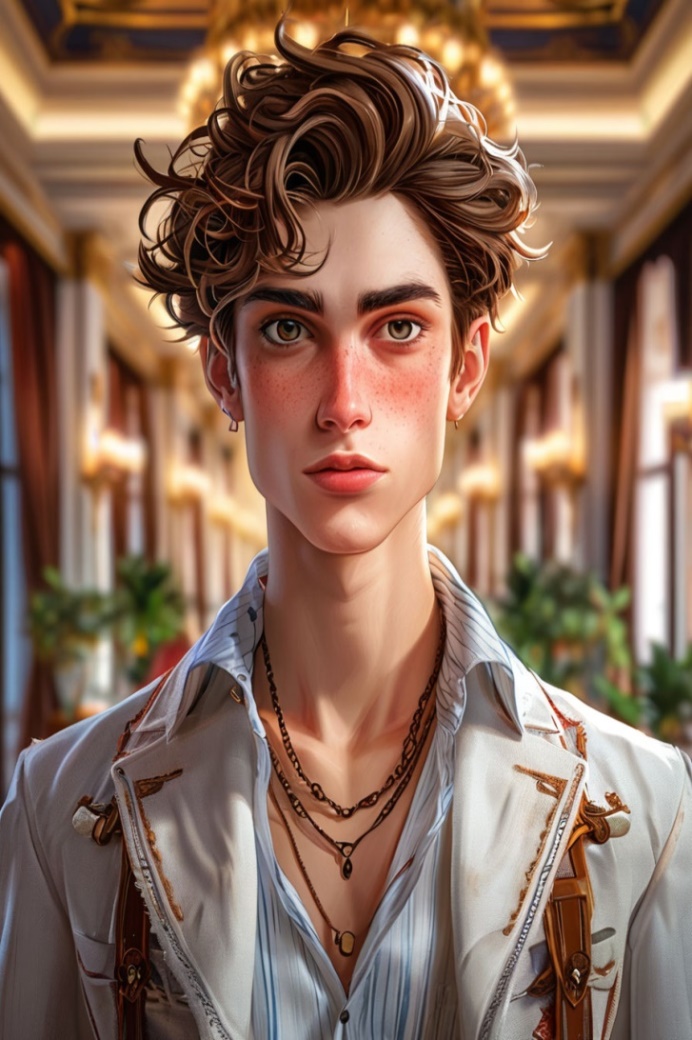 Иван Хлестаков, шатен, молодой человек, худой, глуповатый, симпатичный, модный, эффект свечения, светлый тон, 2D-иллюстрации, 3:2, на фоне гостиницы, ultra detailed
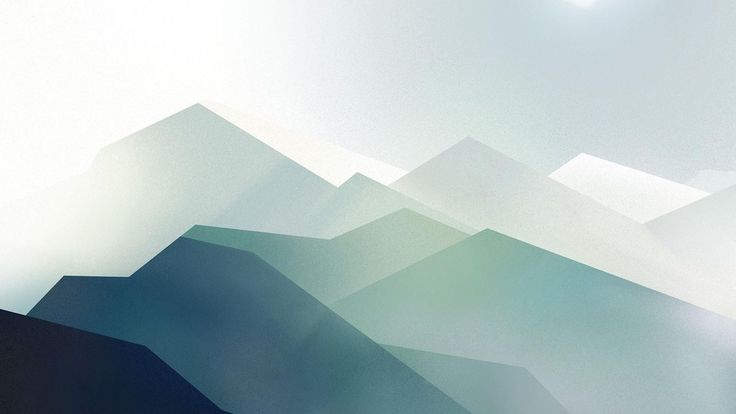 Кандинский https://www.sberbank.com/promo/kandinsky/
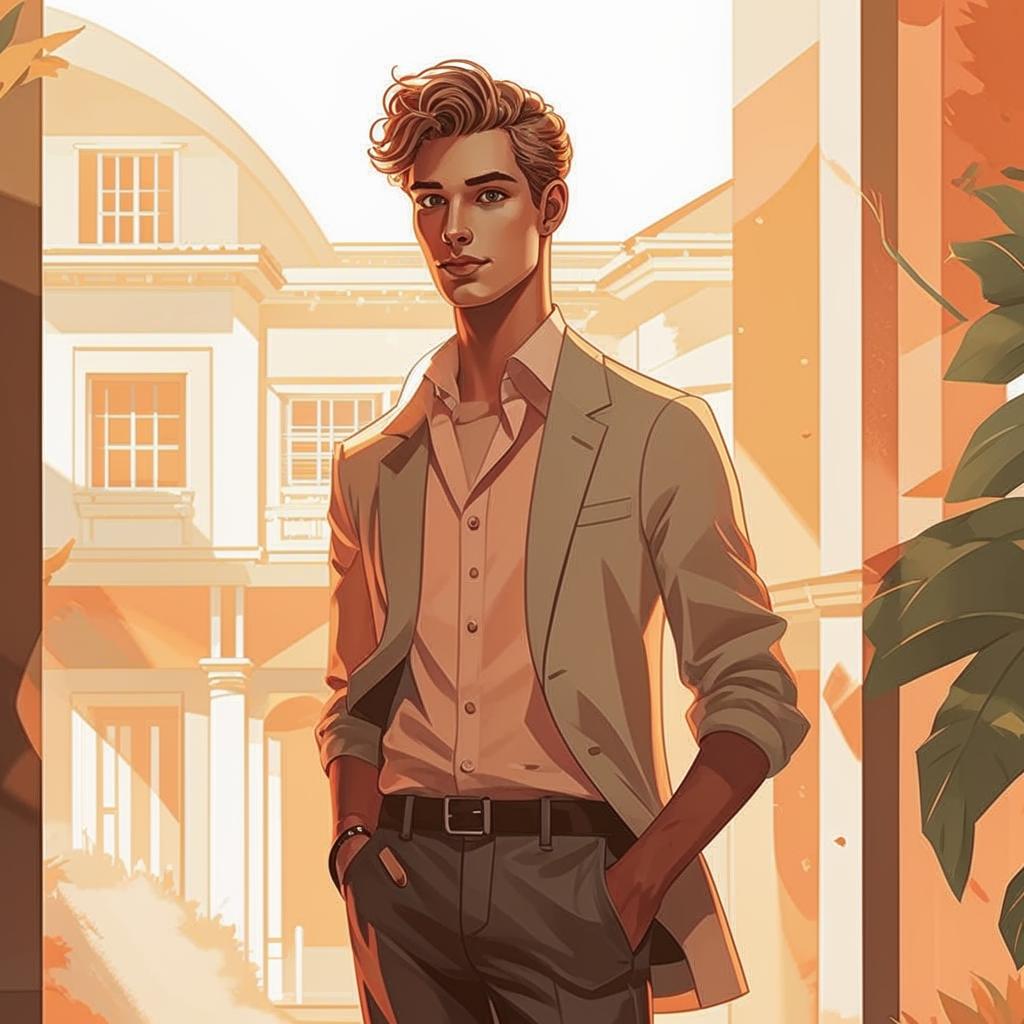 Иван Хлестаков, шатен, молодой человек, худой, глуповатый, симпатичный, модный, эффект свечения, светлый тон, 2D-иллюстрации, 3:2, на фоне гостиницы, ultra detailed
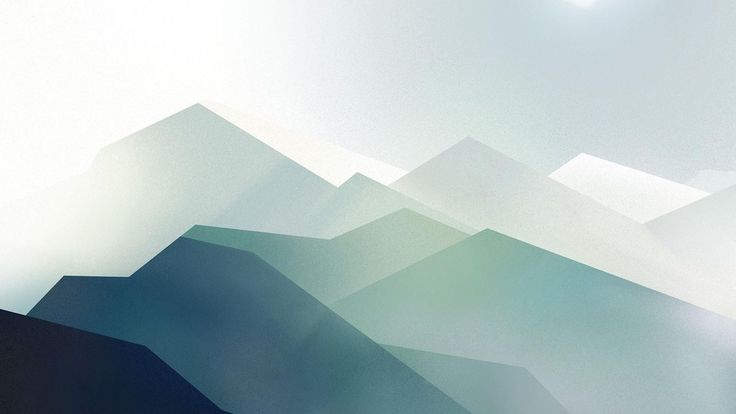 1. Объект
Человек
Животное 
Растение 
Архитектурные объекты
Природа 
Предметы, что окружают нас в быту, на работе, на отдыхе
Мифические, магические существа
Фантастические и фэнтэзи персонажи
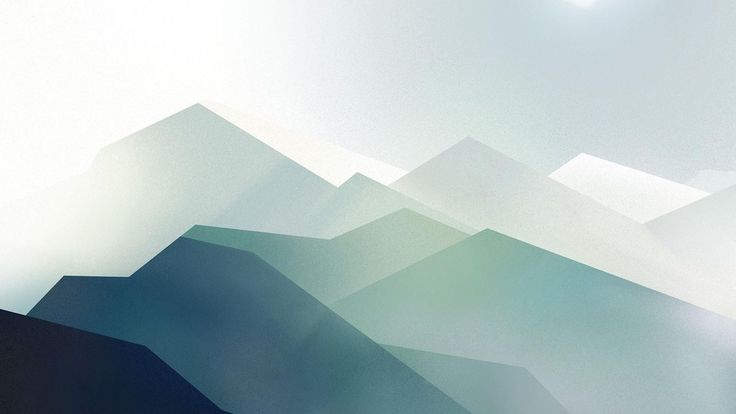 Упрочним объект
Архитектура: «здание детского сада», «спортивный зал школы», «гостиная жилого дома», «витражное окно старинного замка» и т. д.
Человек: «пожилая дама», «мужчина средних лет», «юноша» и т.д.
Животное: «австралийская зебра», «африканский жираф», «сибирская кошка», «колли» (порода собаки)  и т. д.
Растение: «английская роза», «анемона», «цветы ветерки» и т д.
Природа: «лиственный лес», «природный заповедник», «Средиземное море», «лотосовый пруд» и т. д. 
Существа: не «сказочный персонаж», А «русалка», «василиск», «джинн», «единорог», «Баба-Яга» и т.д.
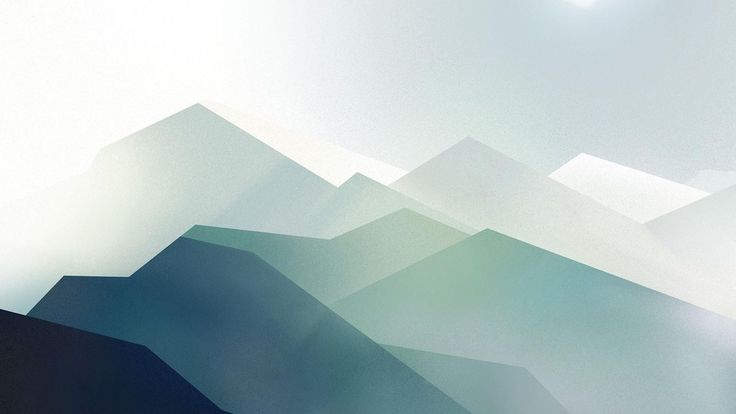 Как не стоит запрашивать
Первое слово – глагол, элемент описания, модификатор или параметр . Неправильный порядок слов только исказит результат. 
В модификаторах обнаруживается ещё один объект или его описание
В параметрах обнаруживается ещё один объект или его описание
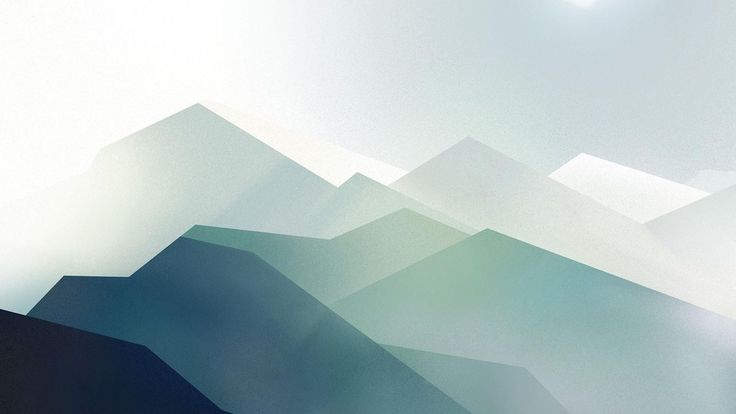 Как не стоит запрашивать
Средства художественной выразительности, разделённые на части запятыми (снежная, тишина)
Использование любых иных знаков препинания, кроме запятых 
В одном и том же промпте не должно быть одновременного указания на иллюстрацию и фотографию (это запутает нейросеть).  Если мы используем стиль художника, то в параметрах не задаём фотографию).
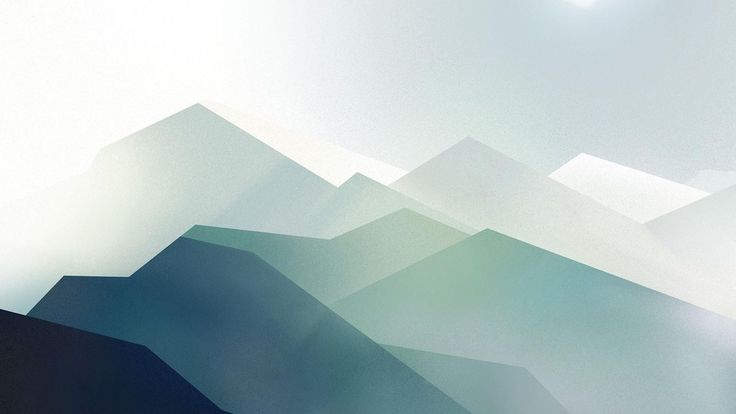 Не статика, а движение
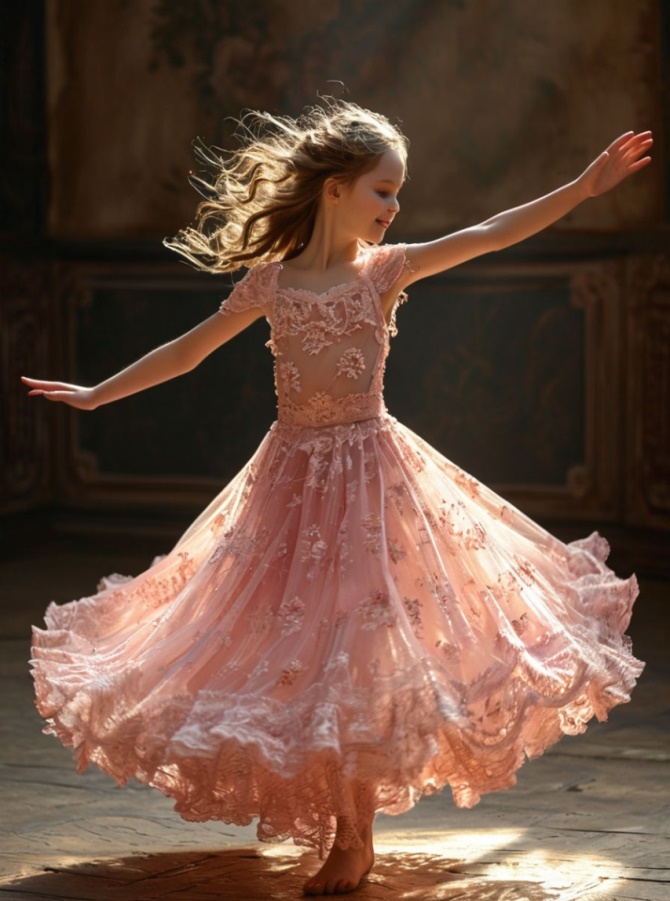 Нет: девочка, танцует (глагол), розовое (нет отнесенности к объекту), воздушное платье (эпитеты не понимает)

Да: девочка, взмах руки (элемент движения), танец, розовое платье, кружевная ткань
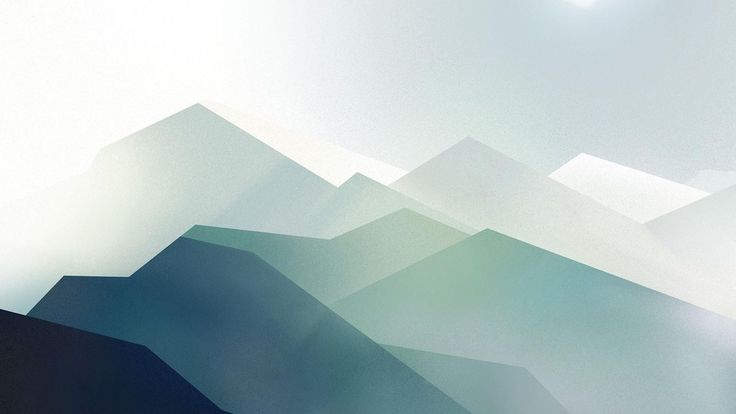 2. Модификаторы (характеристики)Эффекты
солнечные лучи
неоновые огни
огонь, пожар, пламя
 размытие 
полупрозрачность

атмосферная дымка
глубина резкости
свет свечей, биолюминесценция
контровый свет, боковое освещение, лучи золотого часа
хаос
старый пергамент
натуральный свет
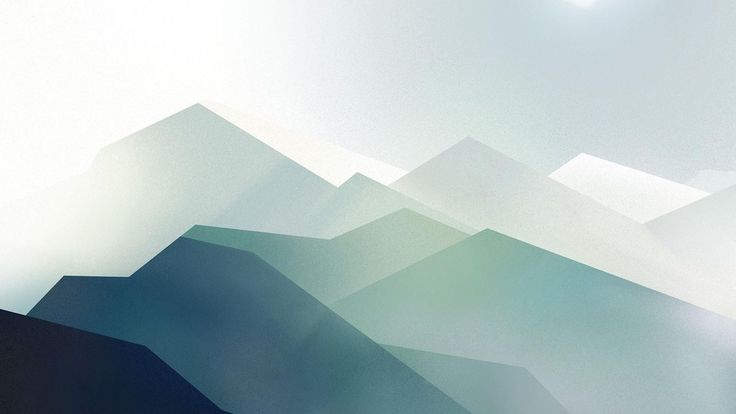 2. Модификаторы (характеристики)
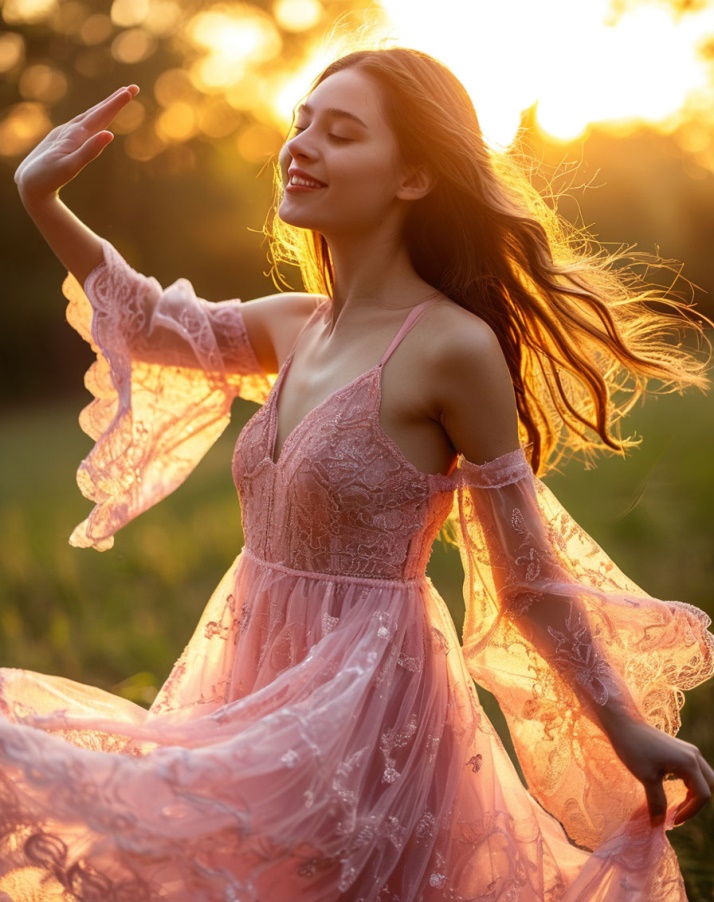 Промпт: девочка, взмах руки, танец, розовое платье, кружевная ткань,
лучи золотого часа
Лучи золотого часа
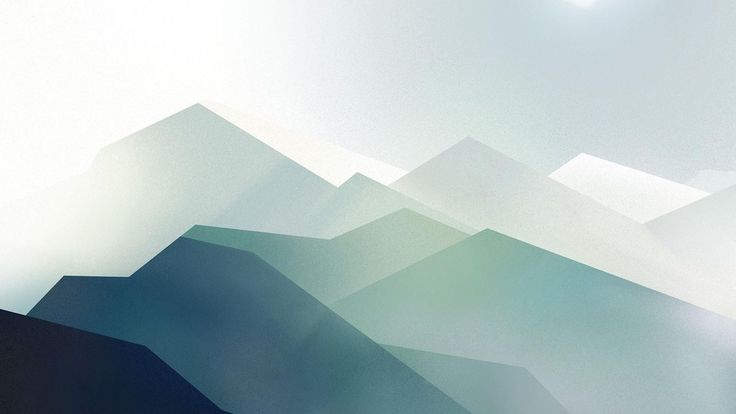 Модификаторы
Описание
Эффекты
Освещение 
Цвет и его оттенки, тональности
Стиль
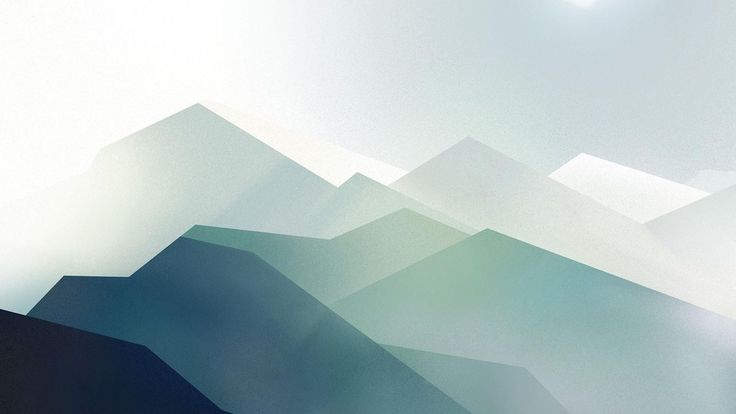 2. Модификаторы (характеристики)
Цветопередача 

Warm colours (теплые цвета)
Cold colours (холодные цвета)
Natural colours- цветопередача, которая позволяет сохранить естественные цвета объектов
Colour contrast (цветовой контраст)
Monochromatic palette (монохромная палитра) - это набор оттенков одного цвета, используемых в изображении или дизайне.
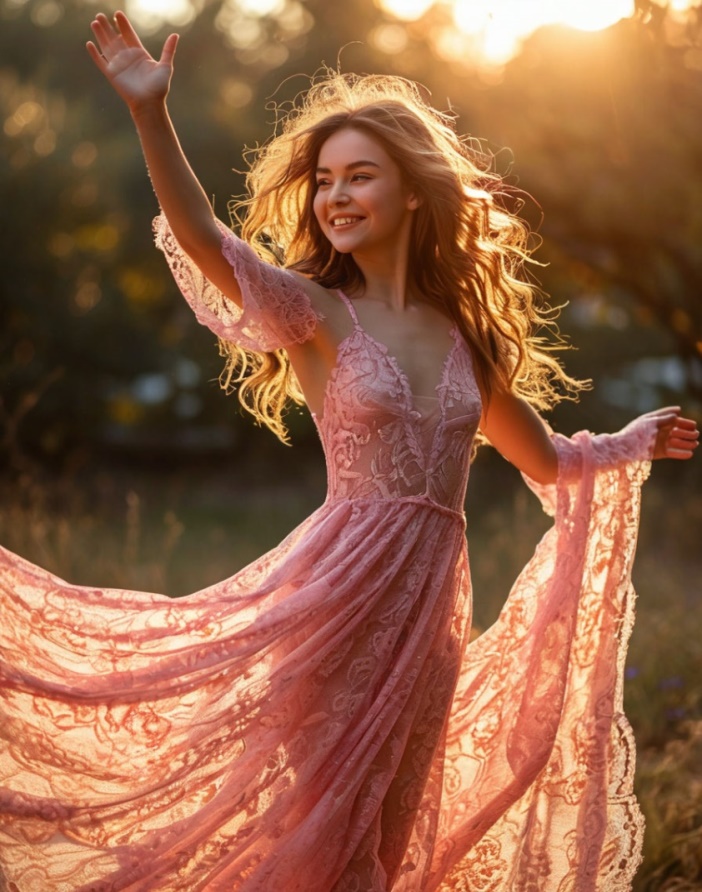 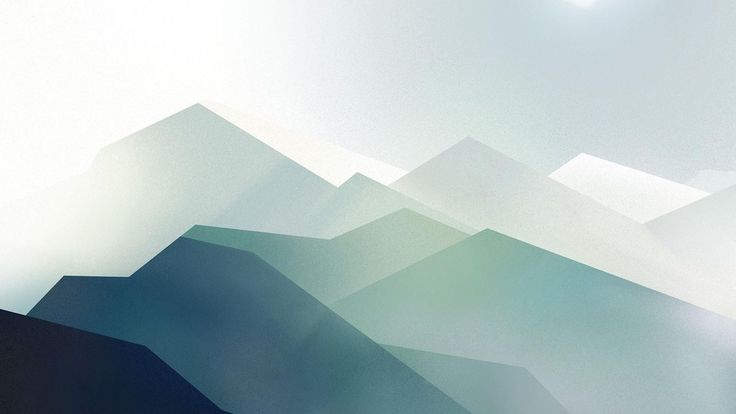 2. Модификаторы (характеристики)
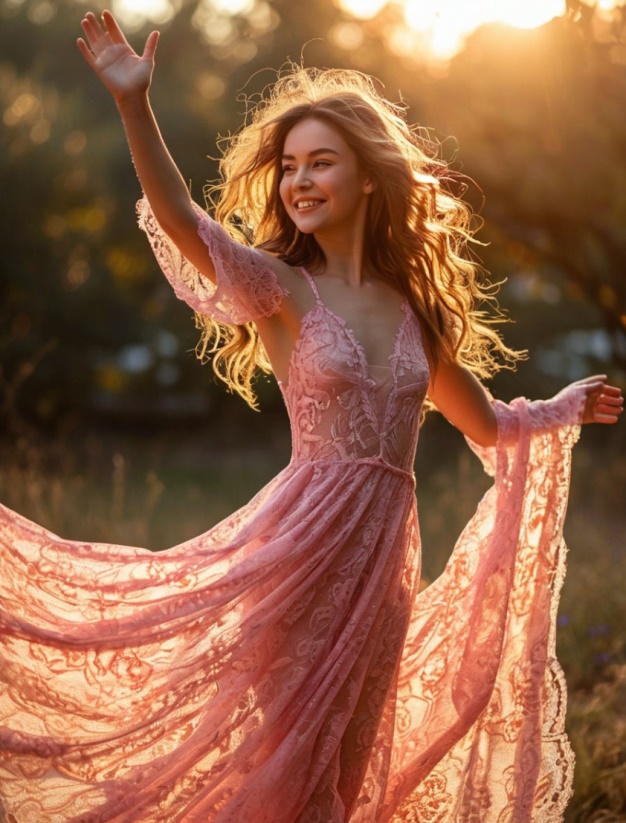 Промпт: девочка, взмах руки, танец, розовое платье, кружевная ткань,
лучи золотого часа,
холодные цвета
Холодные цвета
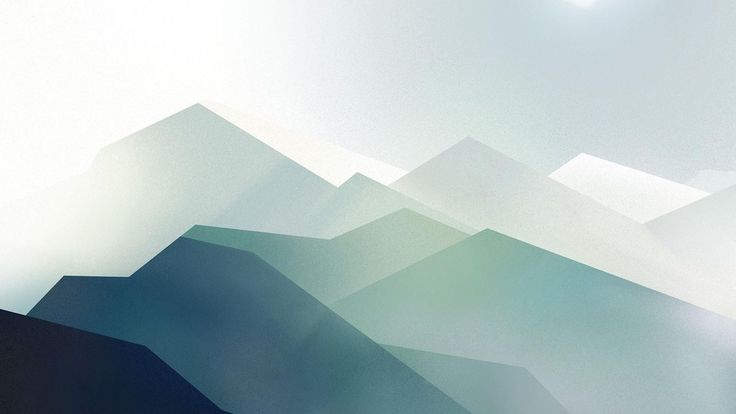 2. Модификаторы (характеристики)
Эксперименты с освещением

Studio lighting- студийное освещение
Soft lighting- мягкое освещение
Diffused lighting- рассеянное освещение
Directional lighting- направленное освещение
Dramatic lighting- драматическое освещение
Эксперименты с оттенками и тонами
color palette
Рубиновый, тыквенный, масляный
Оливково-зеленый, горчичный, ржавый
Персиковый, терракотовый
Титановый, Бафф
Кардинал (ярко-красный), багровый, пепельный
Жженый оранжевый, желтый
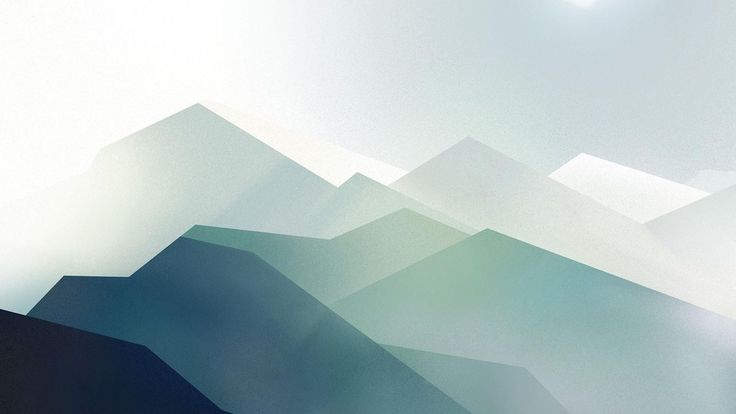 2. Модификаторы (характеристики)
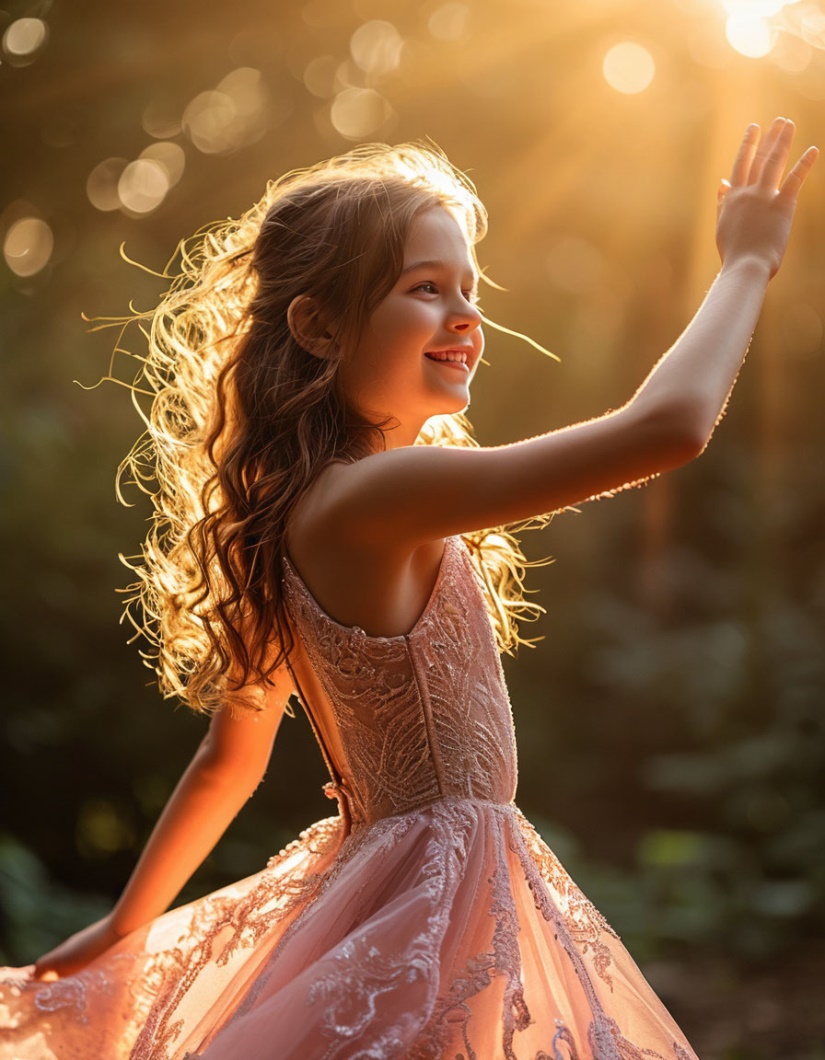 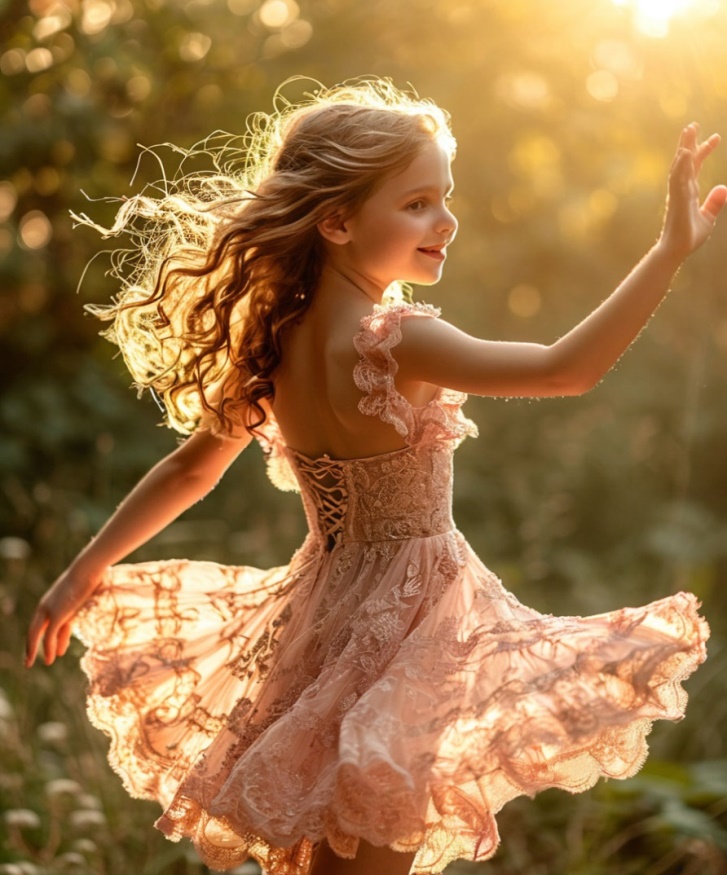 Оливково-зелёный
Рассеянное освещение
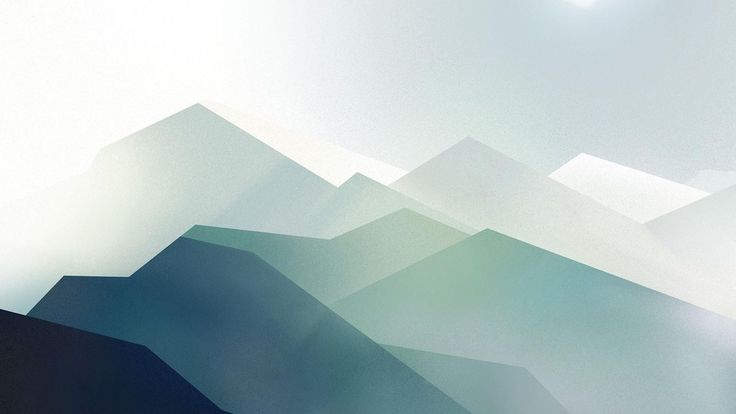 2. Модификаторы (характеристики)
Цветопередача,  освещение, оттенки и тона

Промпт: девочка, взмах руки, танец, розовое платье, кружевная ткань,
лучи золотого часа, холодные цвета, рассеянное освещение, color palette оливково-зелёный
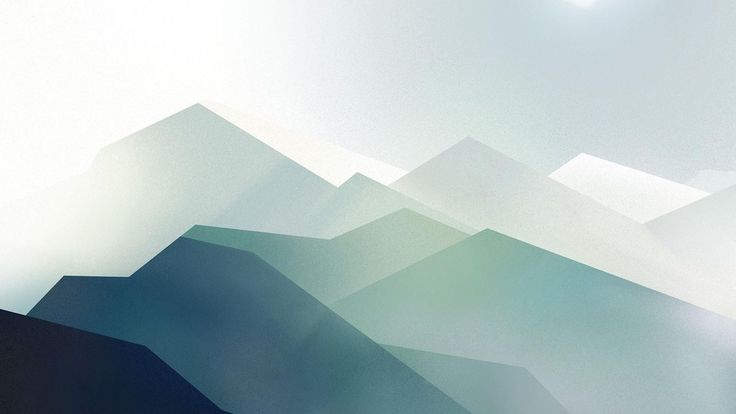 2. Модификаторы (характеристики)
Стиль 
pixar style, disney style (cтиль Pixar,
 стиль Disney) — стиль мультипликации
painting — живопись
oil painting — картина маслом
digital painting — цифровая живопись
acrylic painting — акриловая живопись
pencil sketch — карандашный набросок
realistic – реалистичный
concept art - концептуальное искусство
cinematic — кинематографичный
photography – фотографичный
Abstraction (абстракция) 
Retro style (ретро стиль)
Graffiti (граффити)
Minimalism (минимализм)
Pop Art (поп-арт)
Futurism (футуризм)
Fantasy (фэнтези)
Sci-fi (научная фантастика)
Realism (реализм)
Surrealism (сюрреализм)
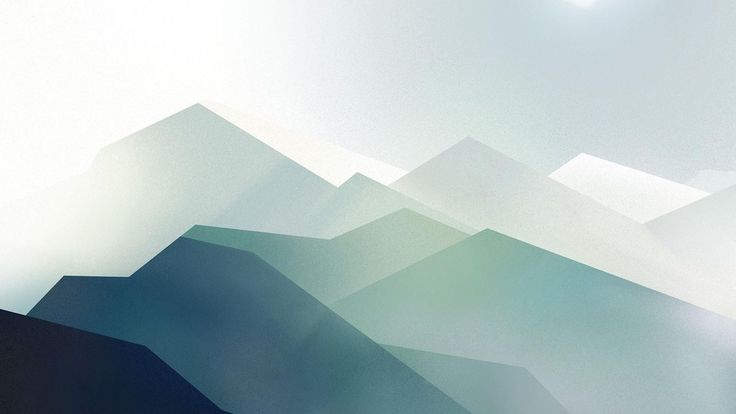 2. Модификаторы (характеристики)
Стили художников

Имя и фамилия любого всемирно известного художника

Промпт: девочка, взмах руки, танец, розовое платье, кружевная ткань,
лучи золотого часа, холодные цвета, рассеянное освещение, color palette оливково-зелёный, 
картина маслом, Иван Айвазовский
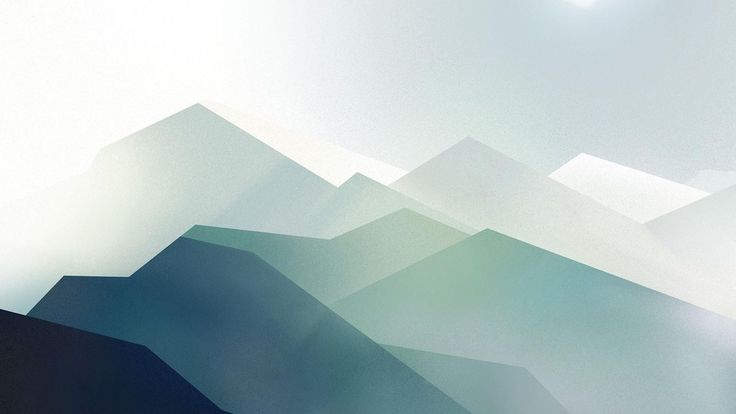 2. Модификаторы (характеристики)
В стиле художников…
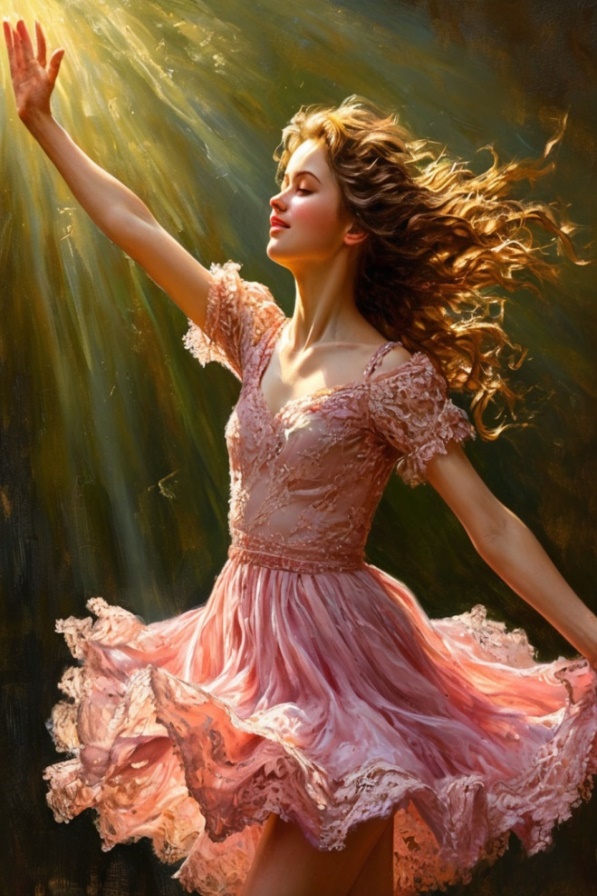 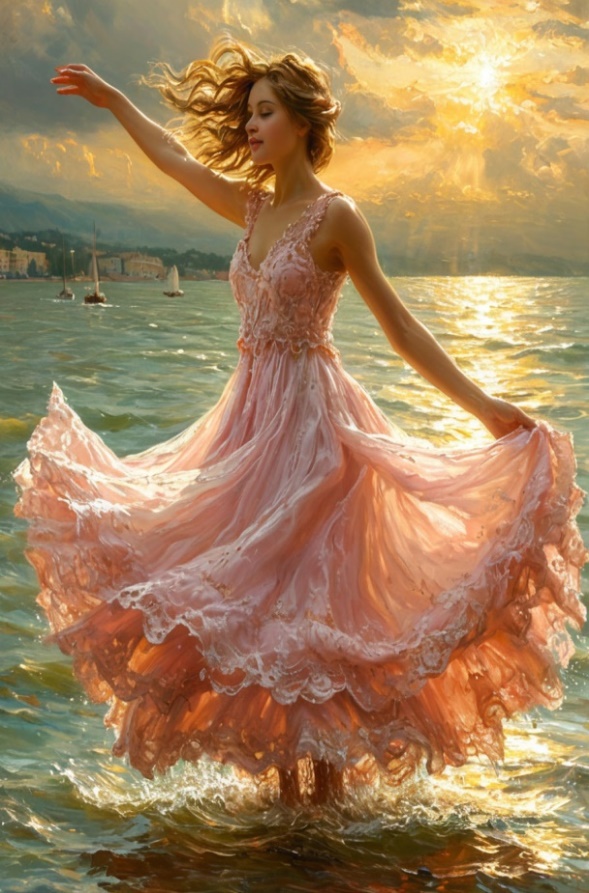 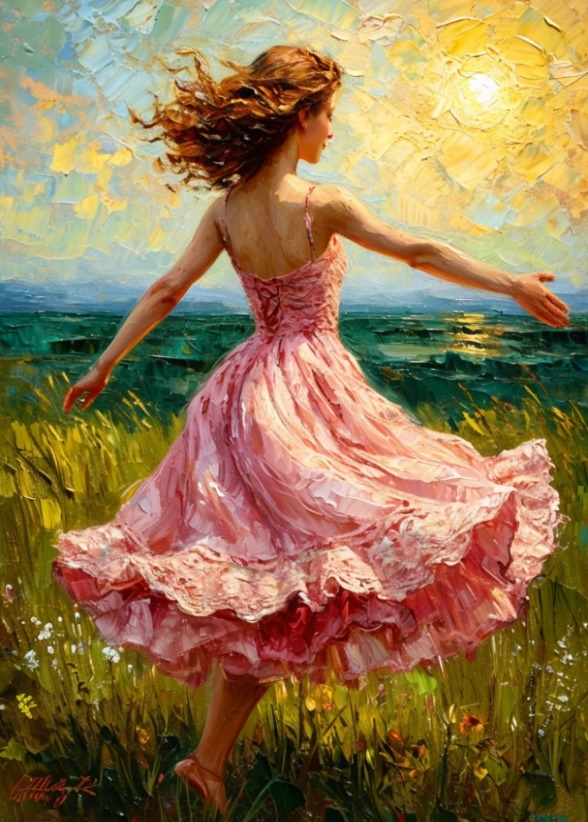 Рембрандт
Винсент Ван Гог
Иван Айвазовский
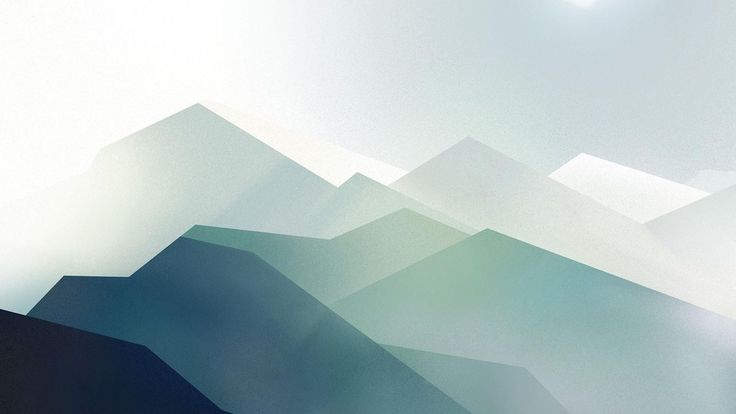 2. Модификаторы (характеристики) для портрета
"Expressive eyes" (выразительные глаза)
"Glistening eyes" (блестящие глаза)
"Bright eyes" (яркие глаза)
"Intense gaze" (интенсивный взгляд)
"Soft gaze" (мягкий взгляд)
"Captivating smile" (очаровательная улыбка)
"Radiant smile" (сияющая улыбка)
"Charming expression" (очаровательное выражение)
"Alluring eyes and smile" (завораживающие глаза и улыбка)
"Clear and detailed eyes" (четкие и детализированные глаза)
«Symmetrical face» - (симметричное лицо)
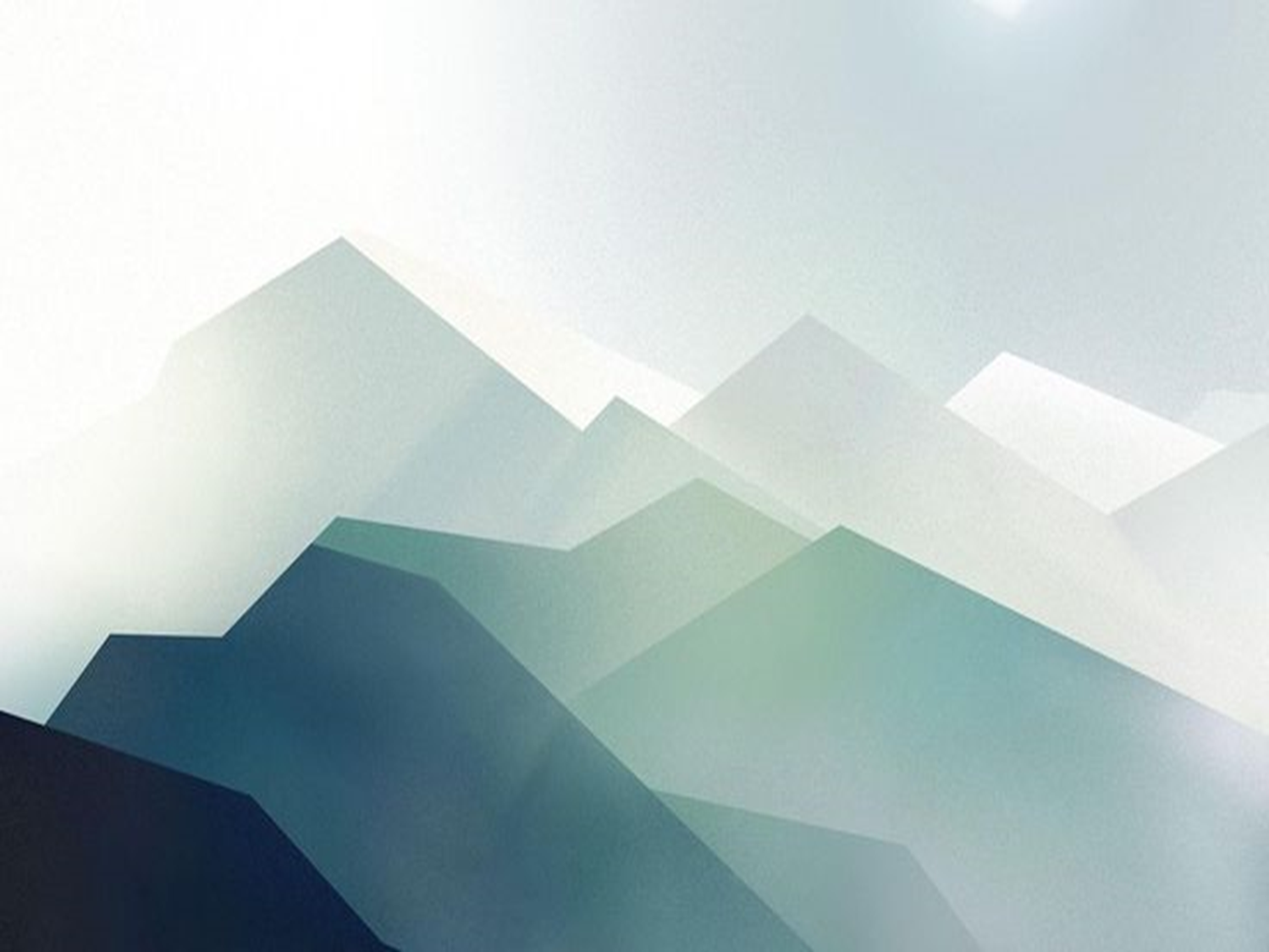 3. Параметры (как в фотосъемке)
План
Фон
Качество 
Ракурс
Объем
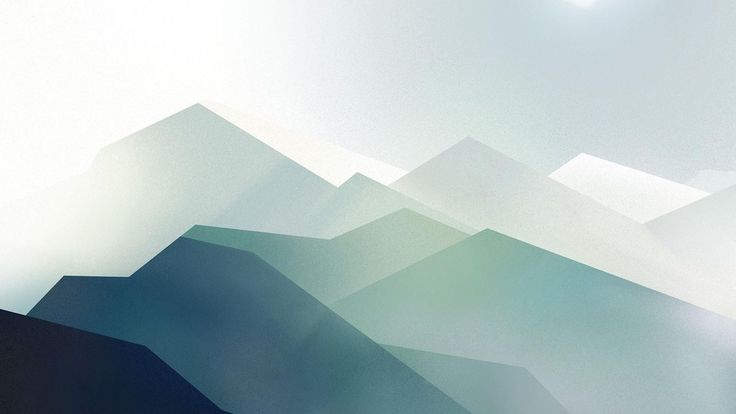 3. Параметры. Ракурс, план
Portrait (портрет) 
Full length, full body shot или full height (полный рост) 
Close up (крупный план)
Tight (близко) 
Medium shot (средний план) 
Long shot (дальний план)
Panoramic view (панорамный вид) 
Wide angle (широкоугольный объектив)
Back view (вид сзади) 
Front view (вид спереди) 
Diagonal view (диагональный вид)
 Top view (вид сверху) 
Bottom view (вид снизу)
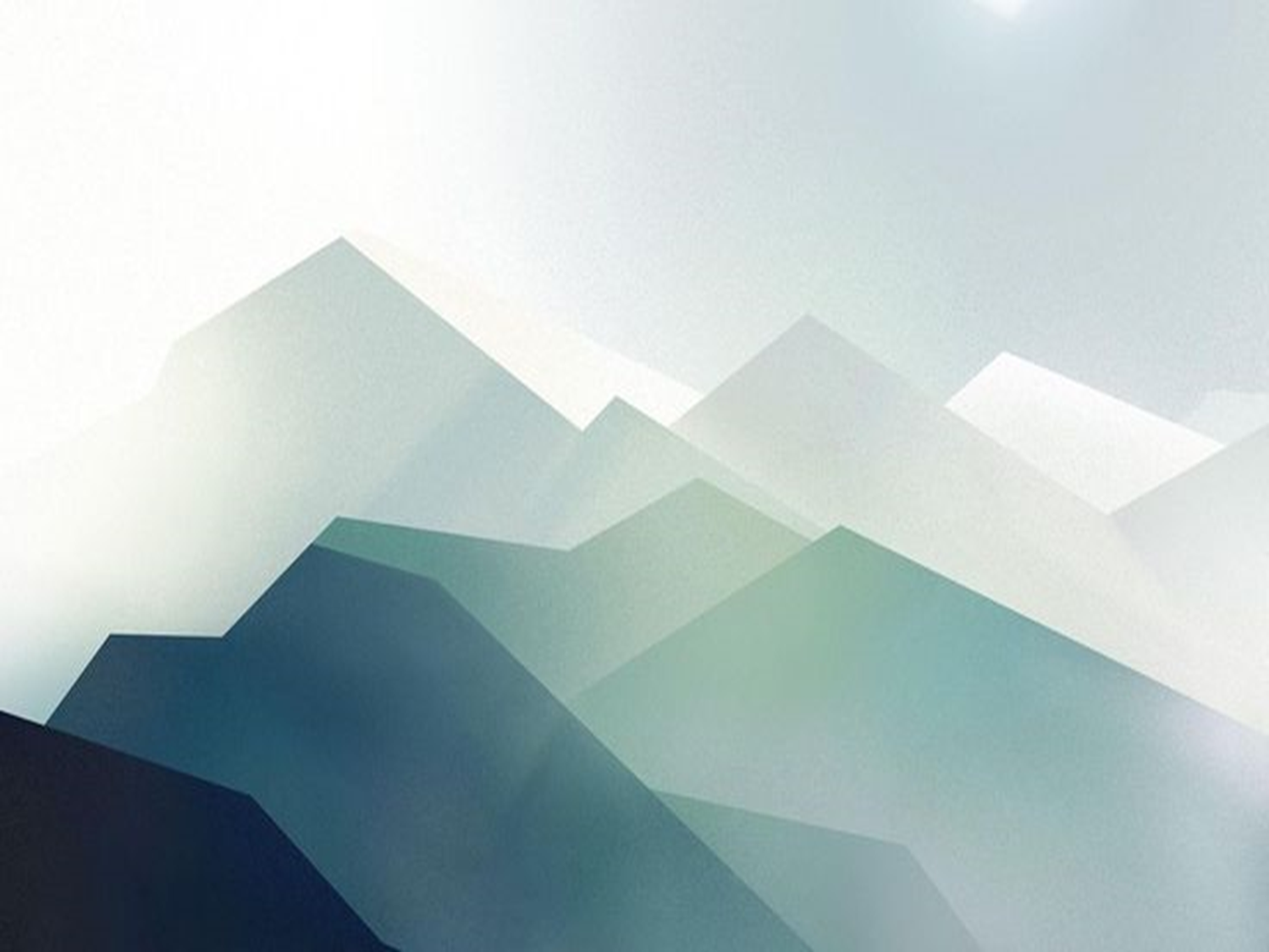 3. Параметры. Фон
на фоне….
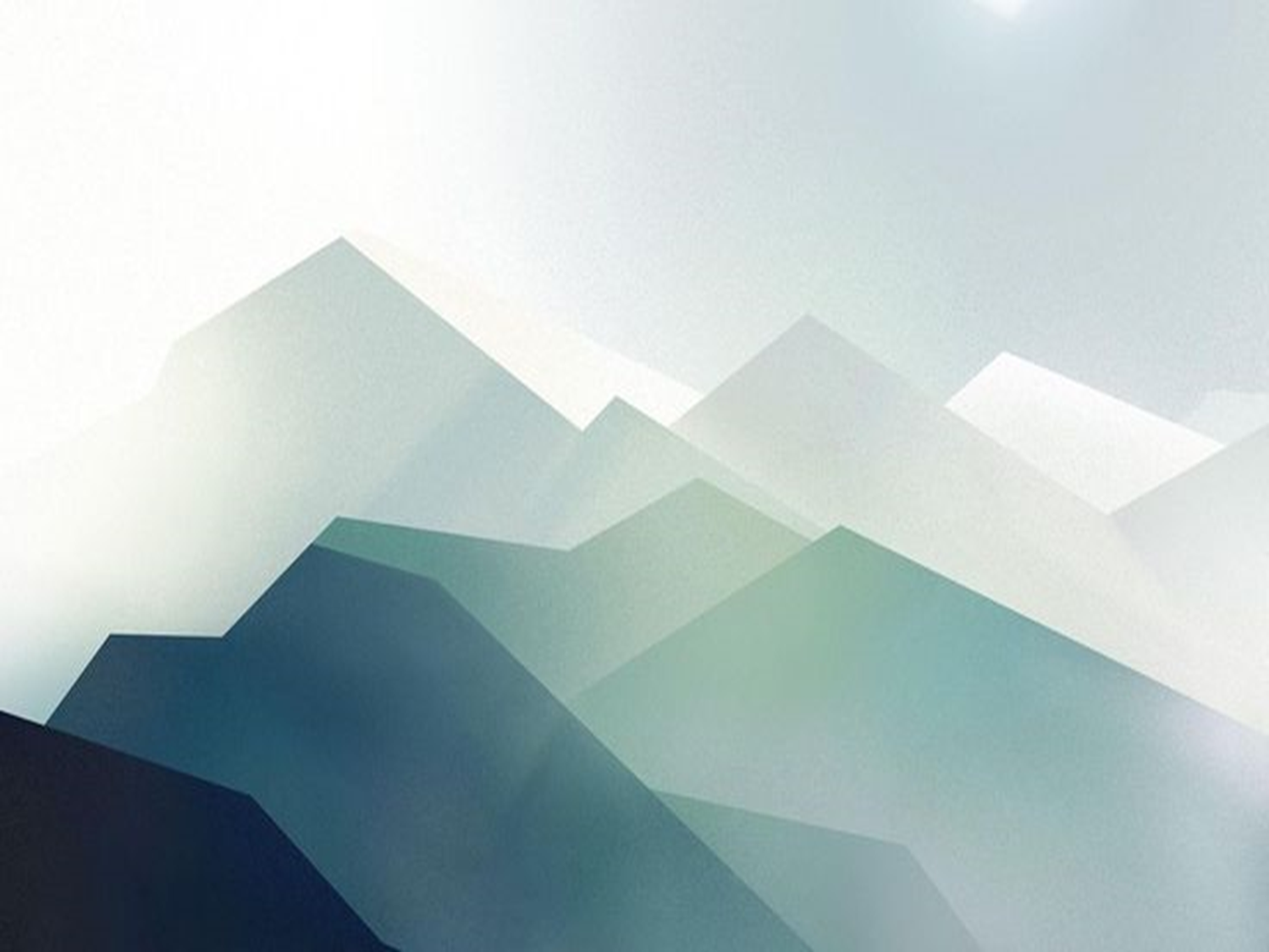 3. Параметры. Качество
Высокое качество,
Высокая детализация
Профессиональное качество
Ультрадетализация 

Либо не указывать качество…
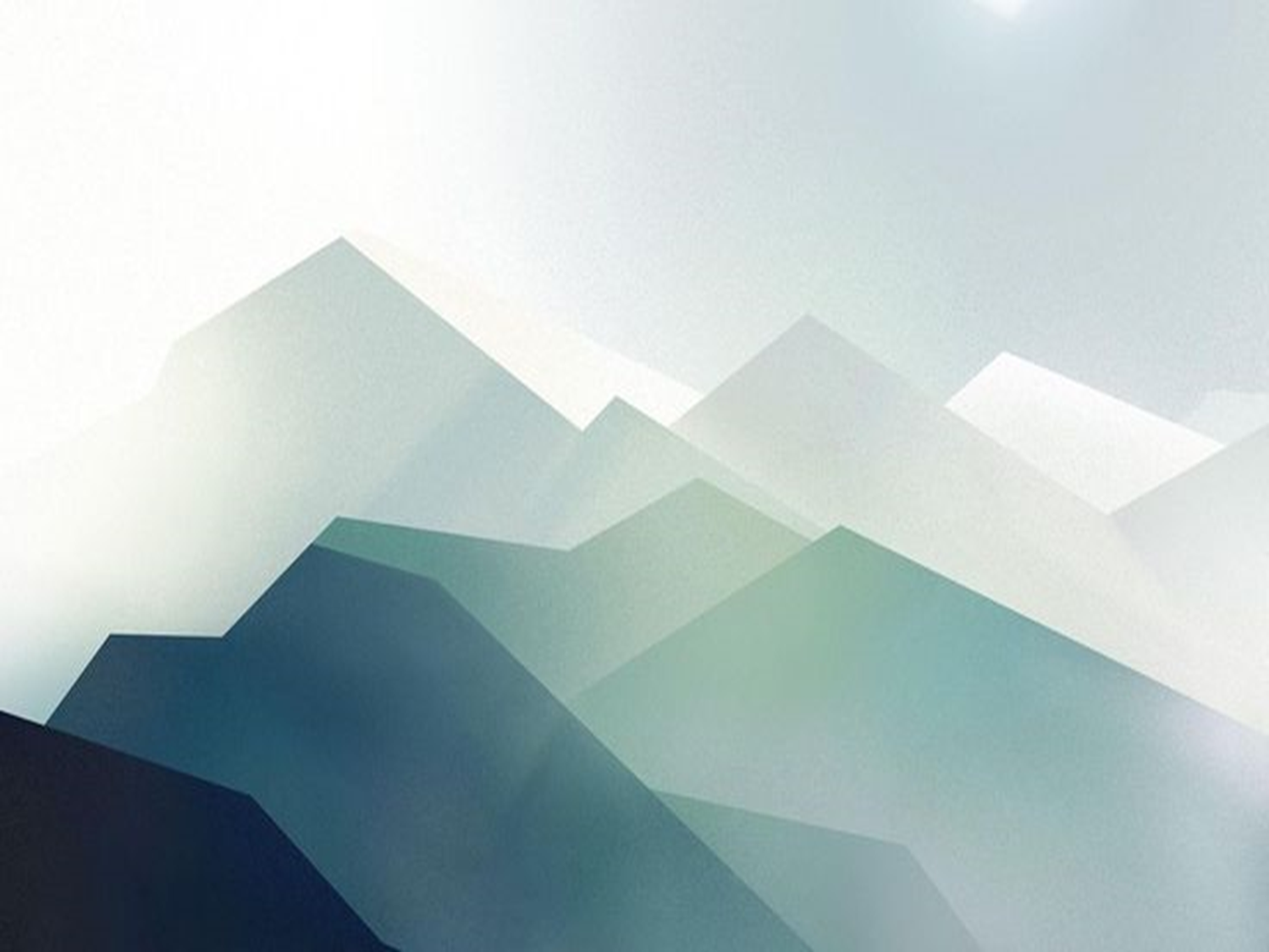 3. Параметры. Объем
3D-графика, живопись, фотография, иллюстрация, 
 2D-графика, живопись, фотография, иллюстрация,
параметры линз, показатели ISO (цветочувствительность), 
соотношение сторон и т.д.
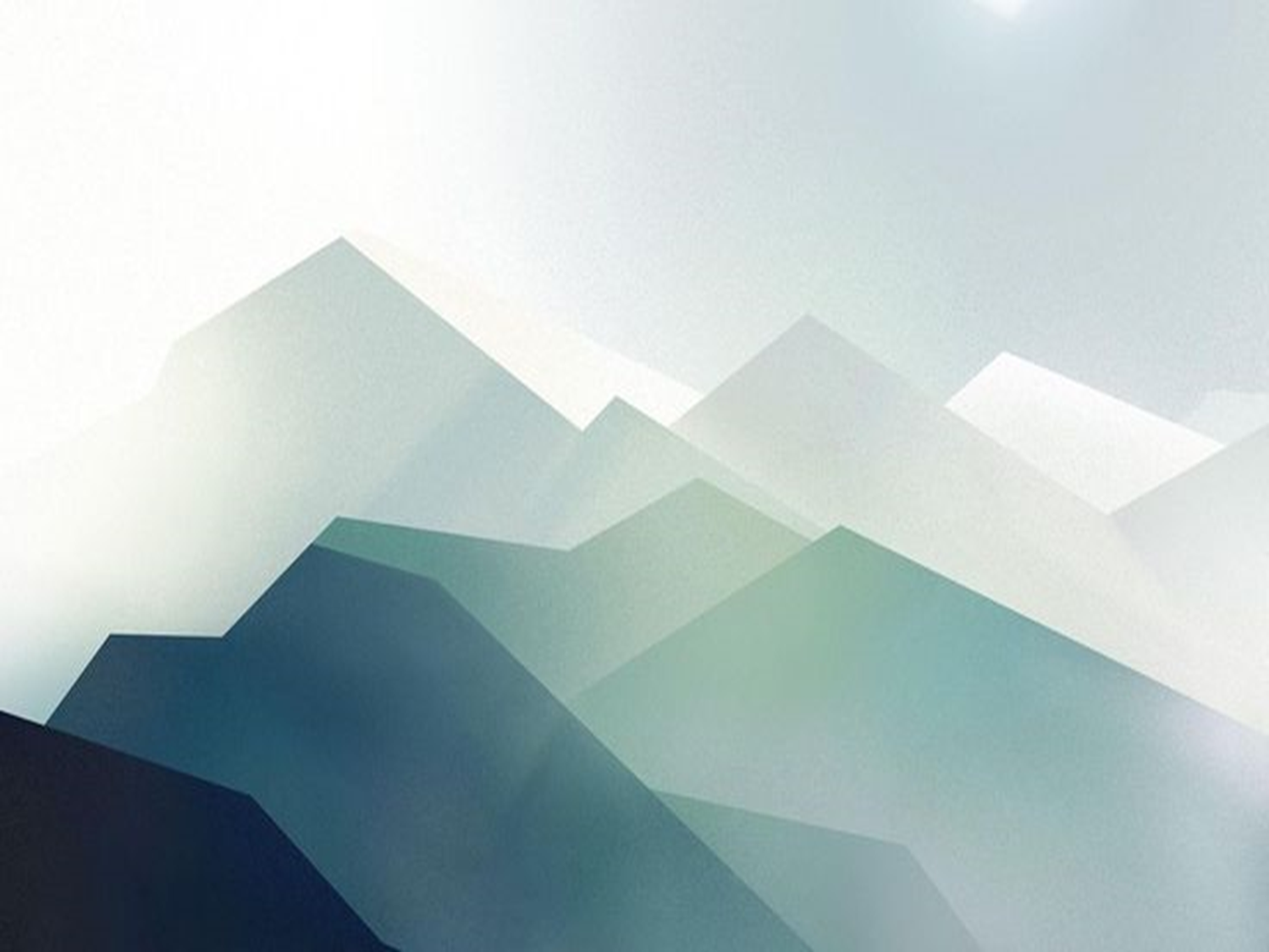 Итоговый промпт
девочка, взмах руки, танец, розовое платье, кружевная ткань,
лучи золотого часа, холодные цвета, рассеянное освещение, color palette оливково-зелёный,  картина маслом, Иван Айвазовский, вид сверху, на фоне морского пейзажа, ультрадетализация, 3D-иллюстрация
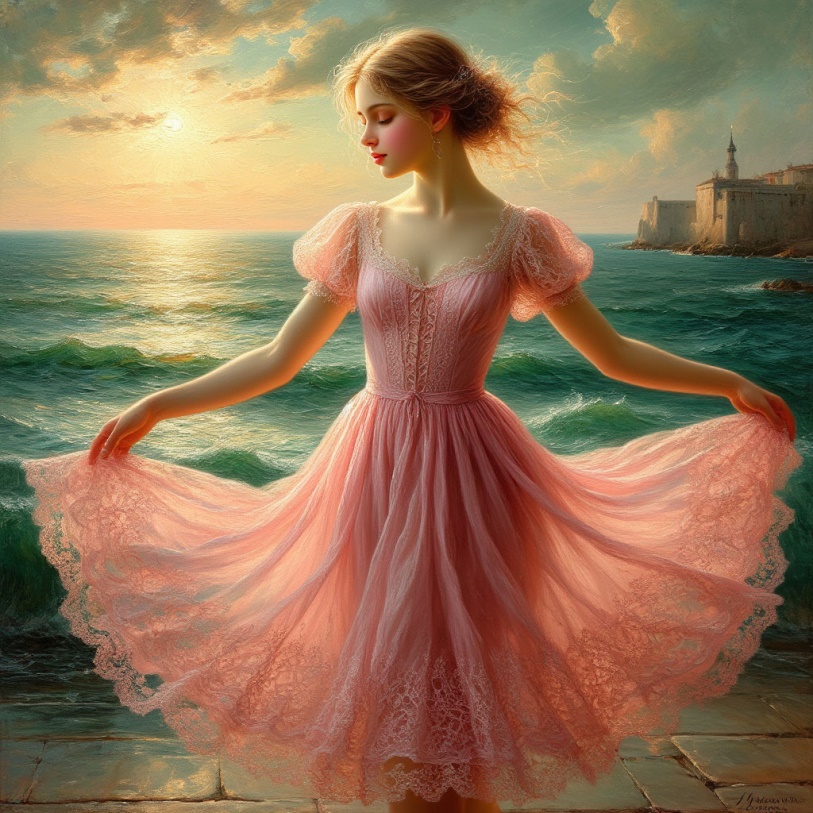 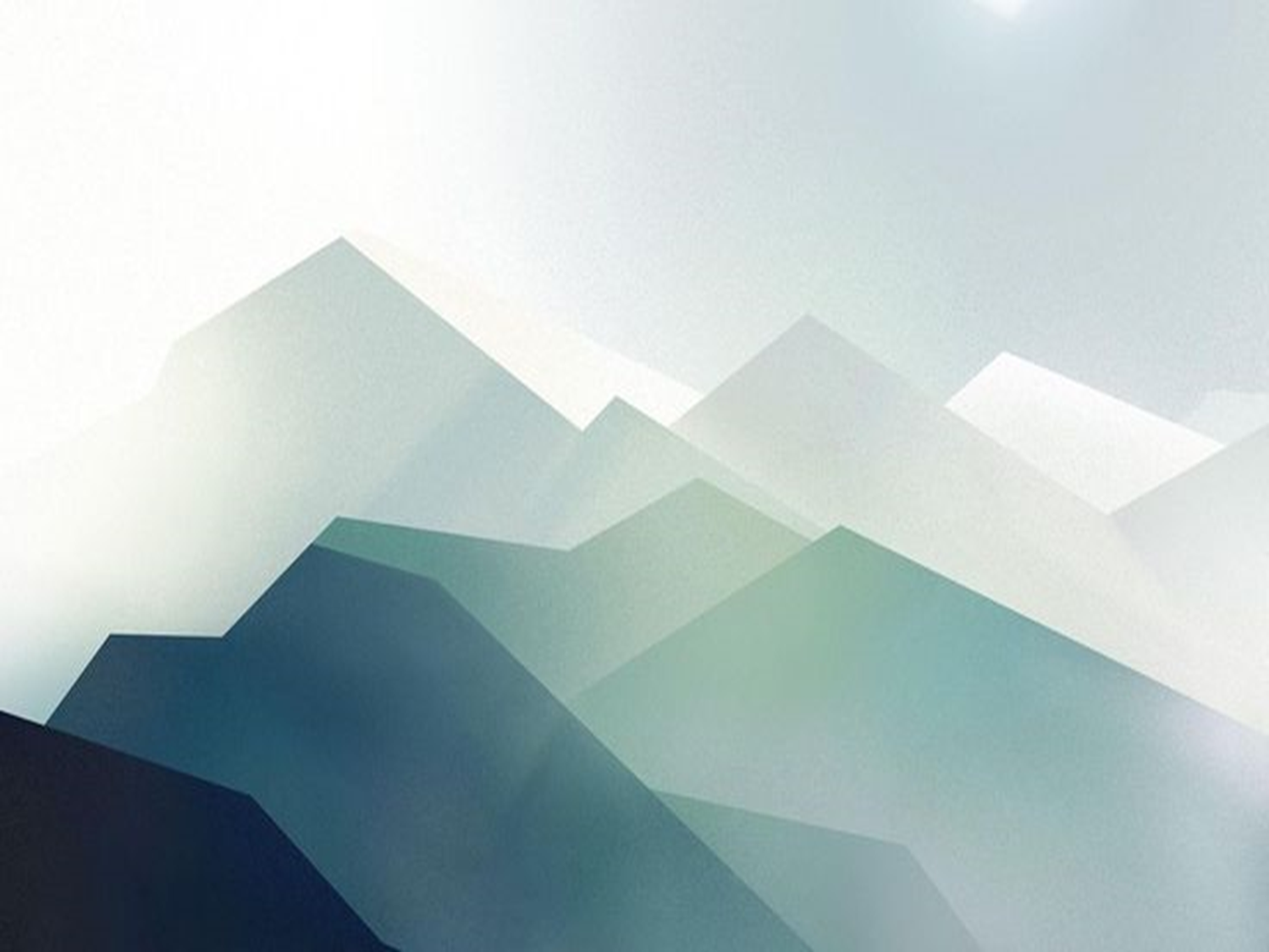 Портрет
лицо девочки, густые ресницы, изумрудные глаза, маленький нос, тонкие губы, школьная форма, хлопковая ткань, контровый свет, теплые цвета, мягкое освещение, color palette фисташковый, фотографичный стиль, вид сверху, на фоне учебного класса, гипердетализация,
 2D-фотография
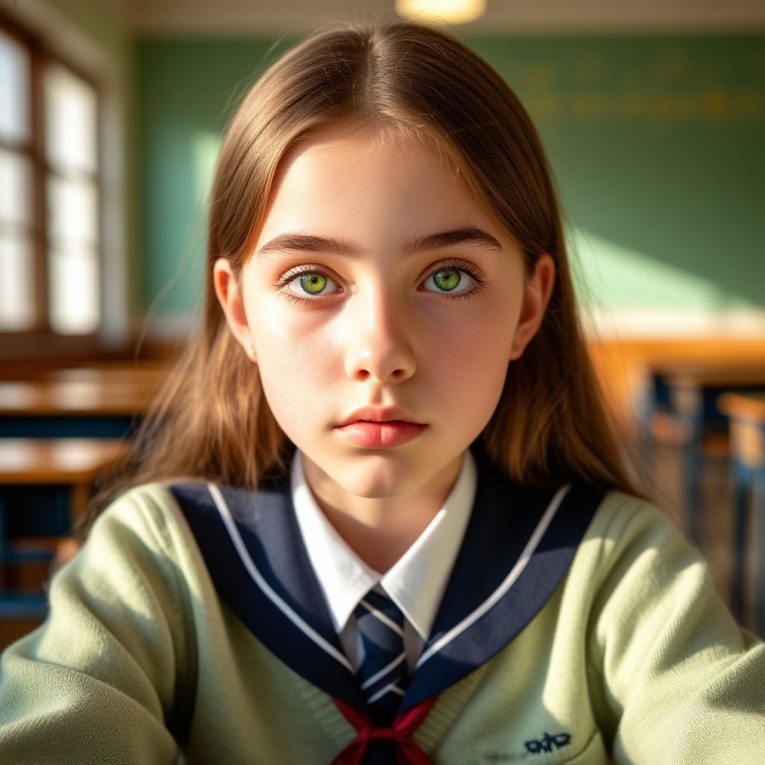 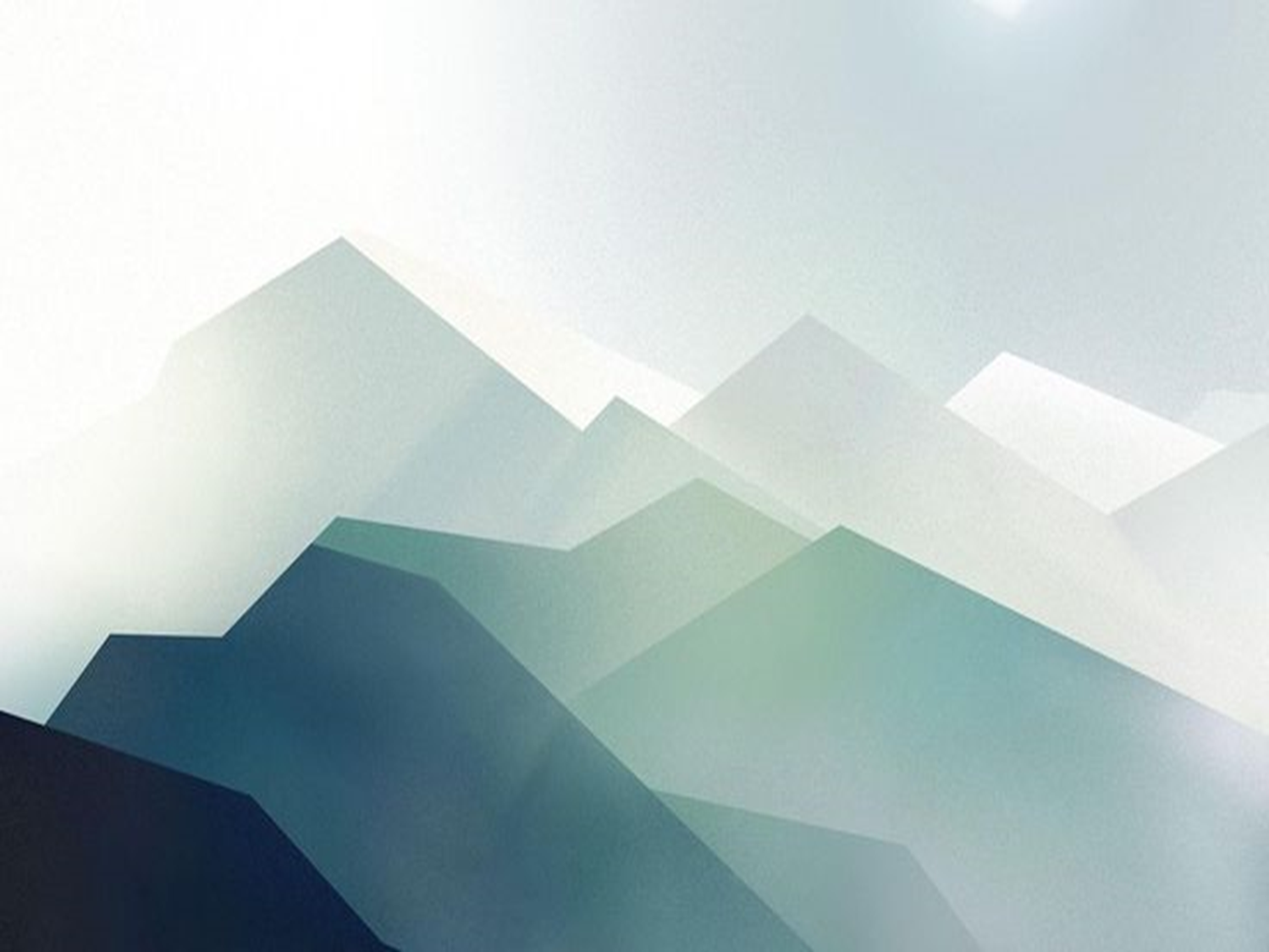 Фэнтези персонажи
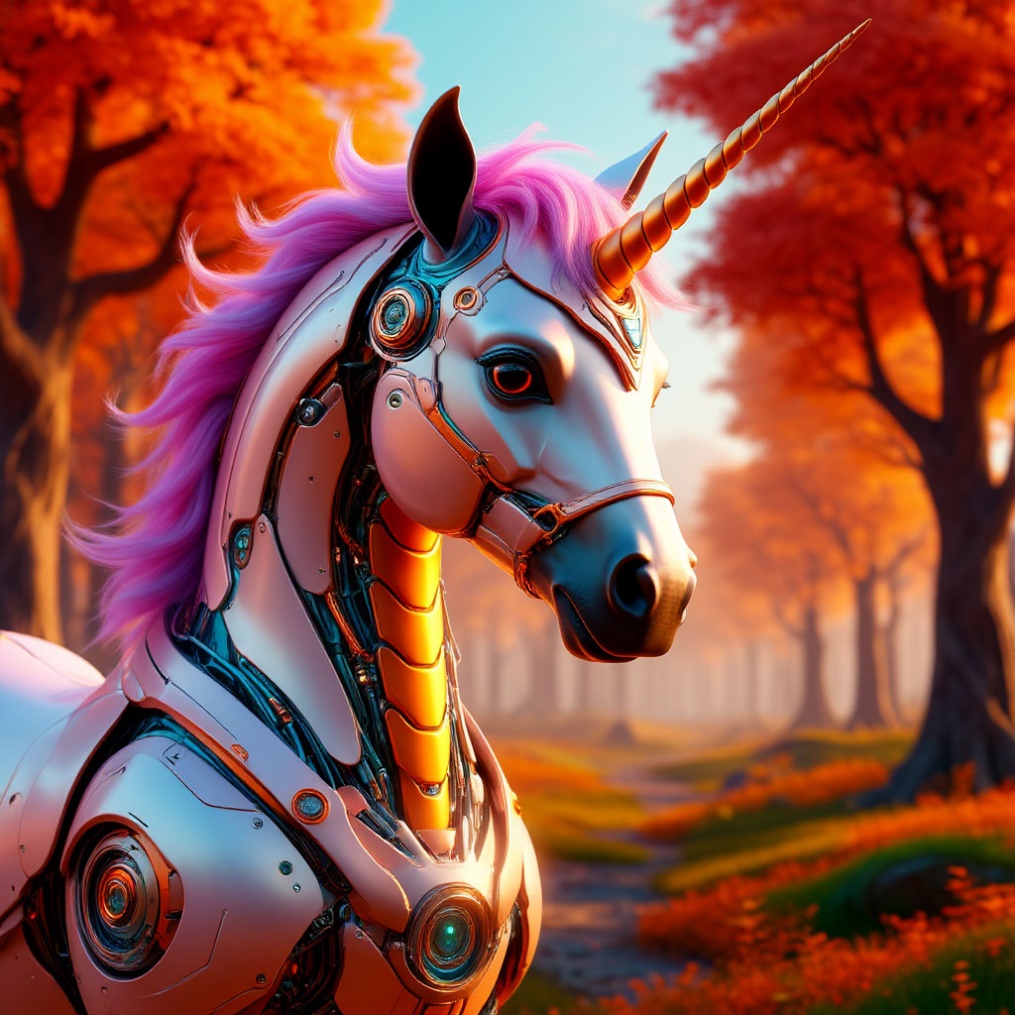 единорог из будущего, хаос, тёплые цвета, мягкое освещение, color palette  оранжевый, cтиль Диснея, вид слева, на фоне сказочного леса, детализация, 3D-графика
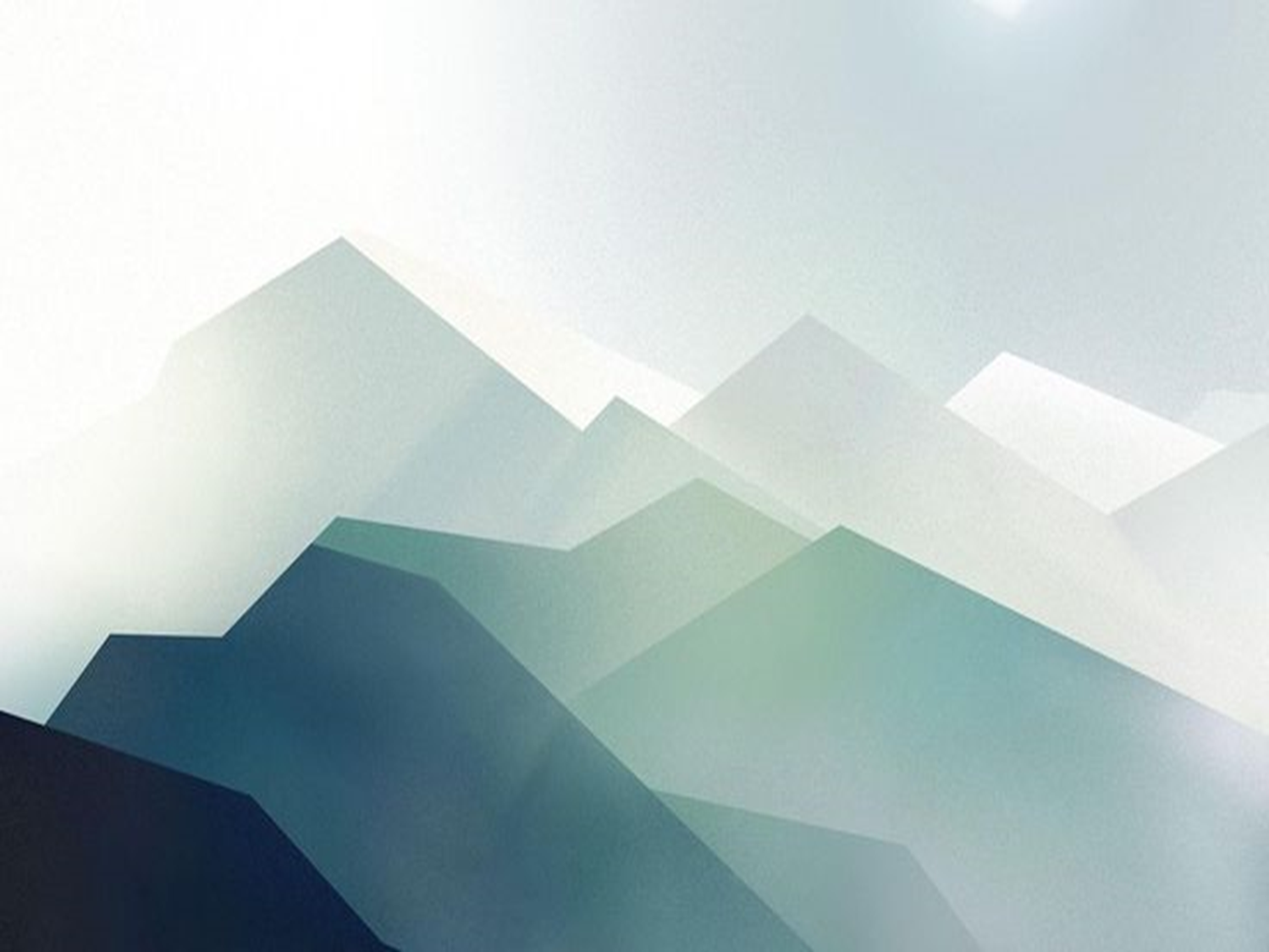 Сюжет
дети, спортивная форма, игра, волейбол,
неоновые огни, тёплые цвета, рассеянное освещение, color palette синий,  cтиль Pixar, вид справа, на фоне спортивного зала современной школы, детализация, 2D-графика
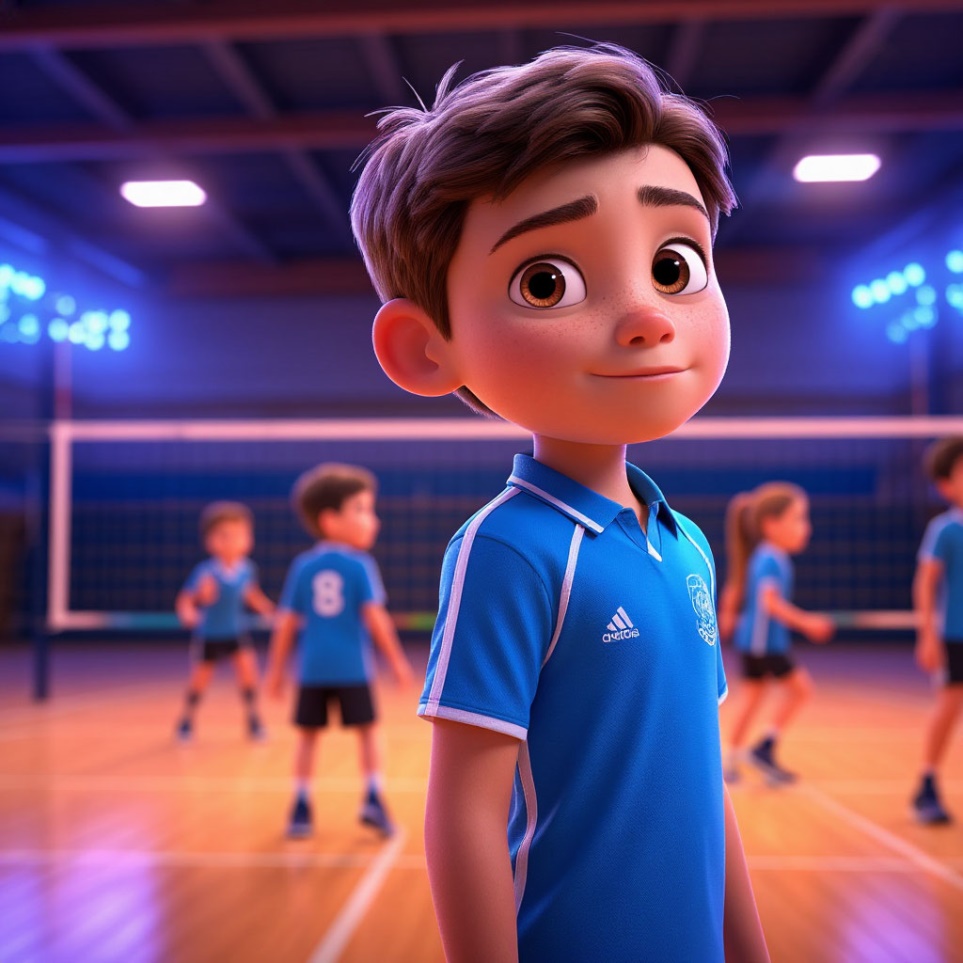 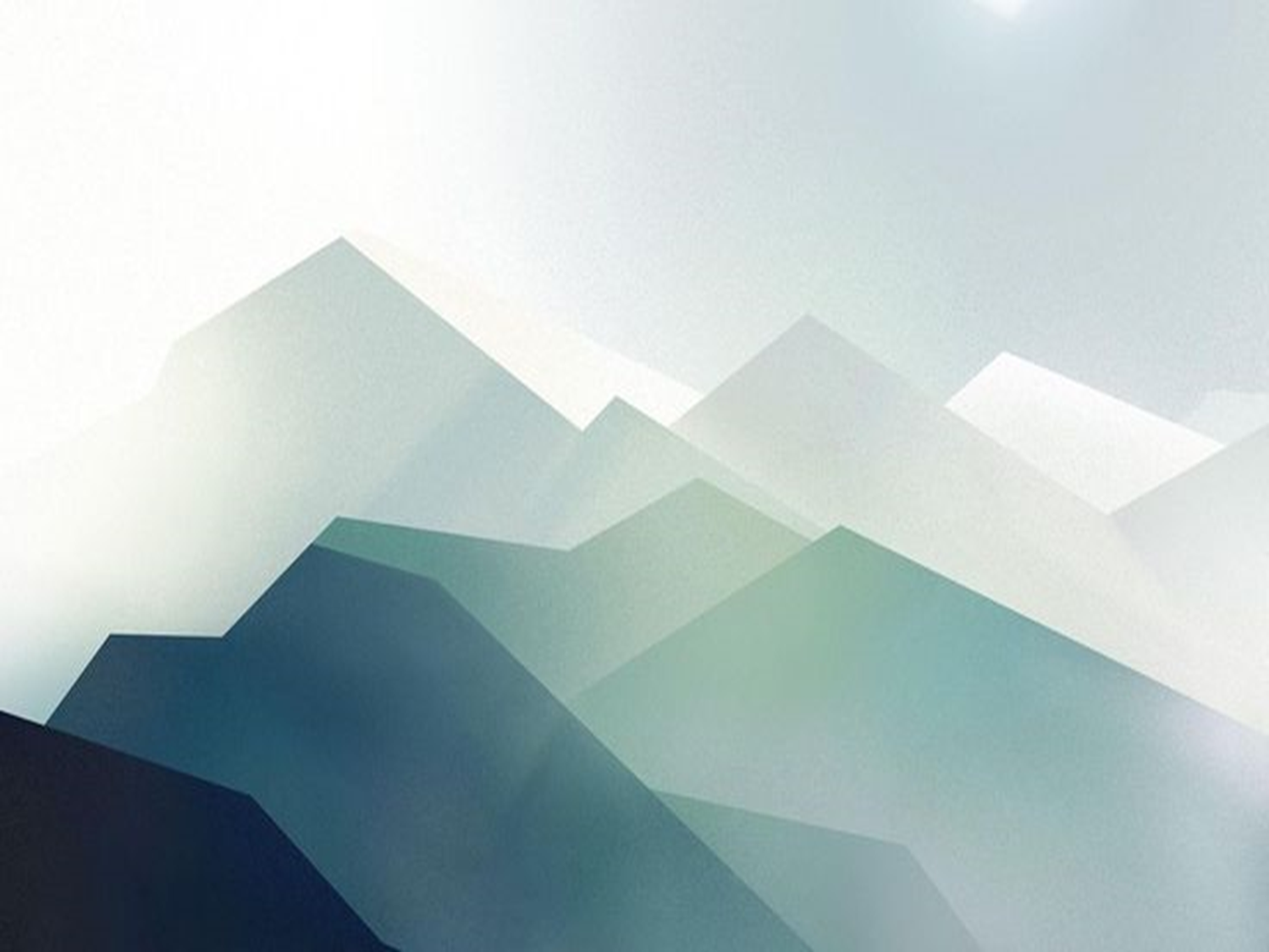 Архитектурные объекты
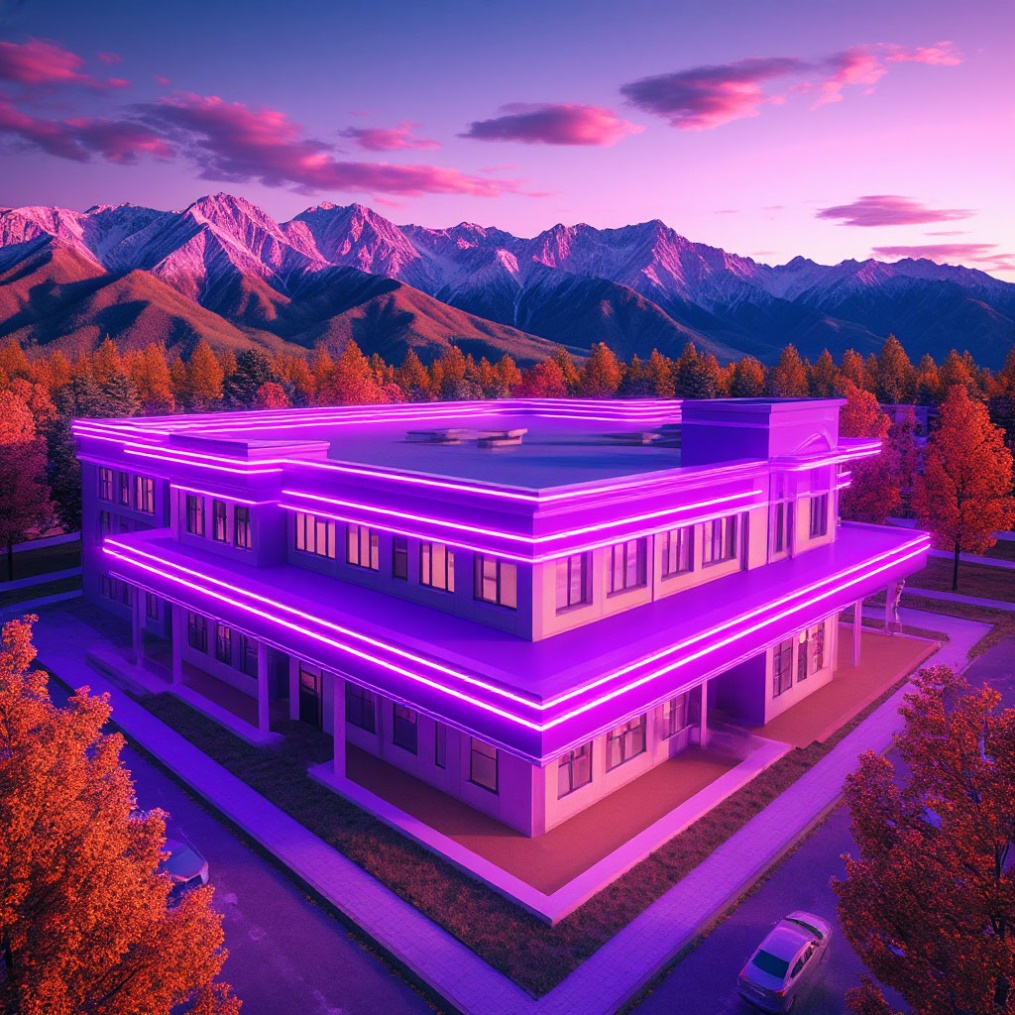 современная школа, неоновые огни, тёплые цвета, мягкое освещение, color palette сиреневый, cтиль модерн, вид сверху, на фоне гор Саян, детализация, 2D-графика
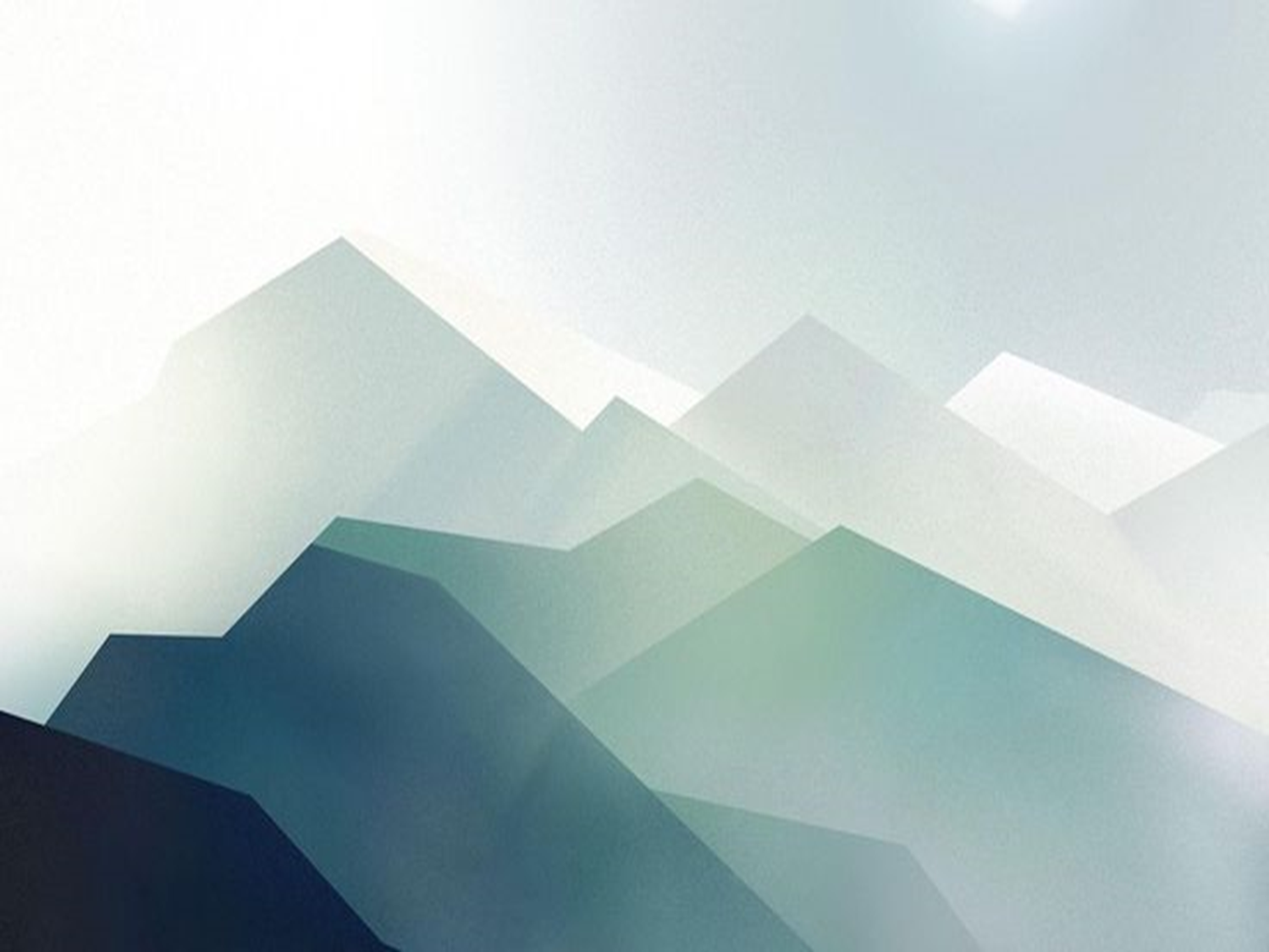 Раскраска
рыбка Диснея, раскраска, монохромный, оттенки серого, линейный рисунок, четкие линии тушью, черно-белые тени, детализация, размытие, сплошной
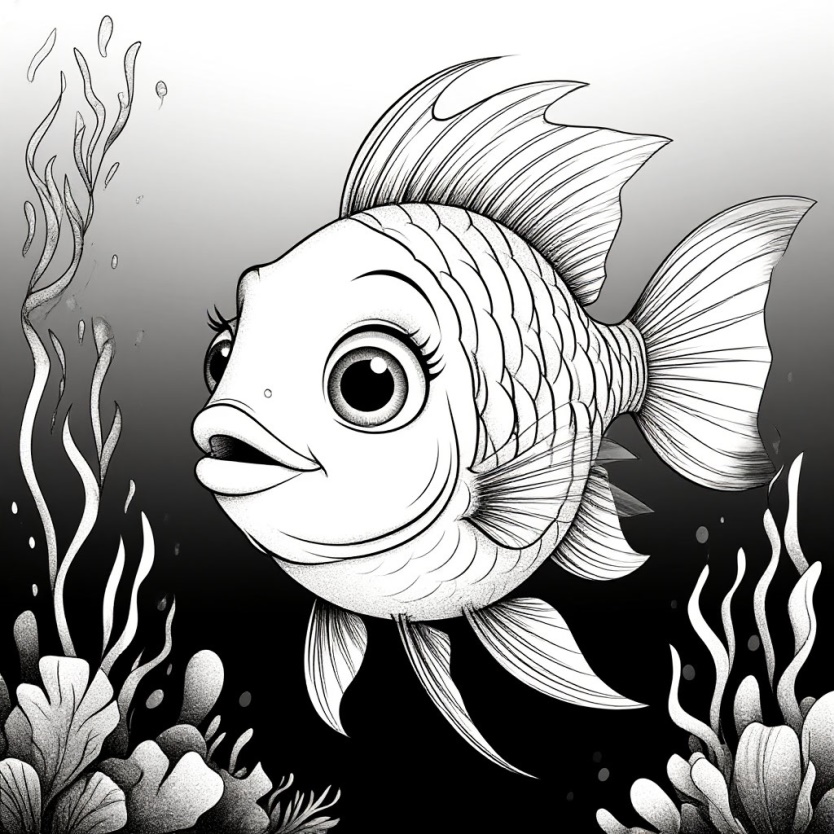 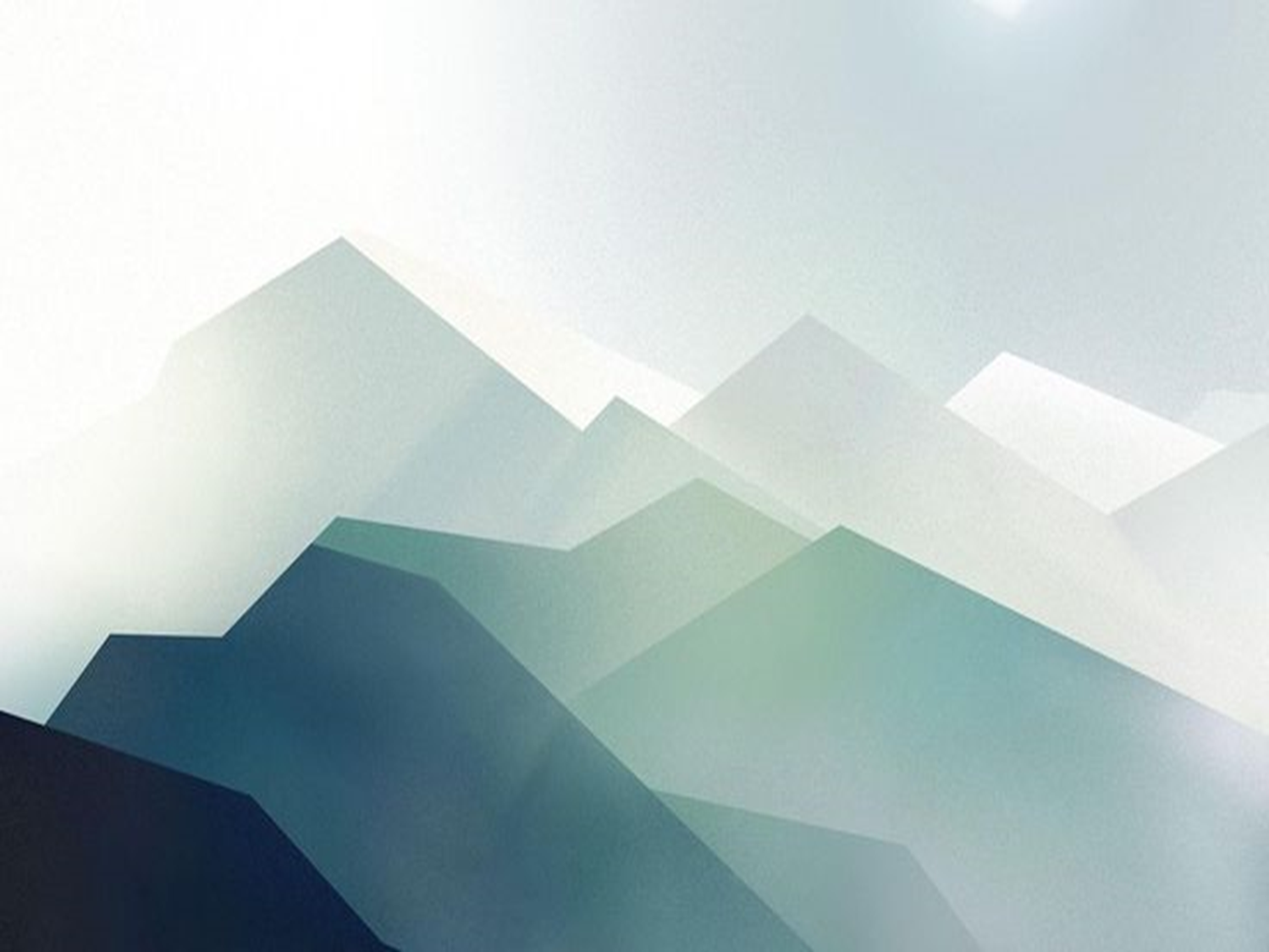 Фон презентации
Градиентный фон:
Smooth gradient background with transitions between pastel colors, creating a soft and modern look, color palette сиреневый, 3D-графика
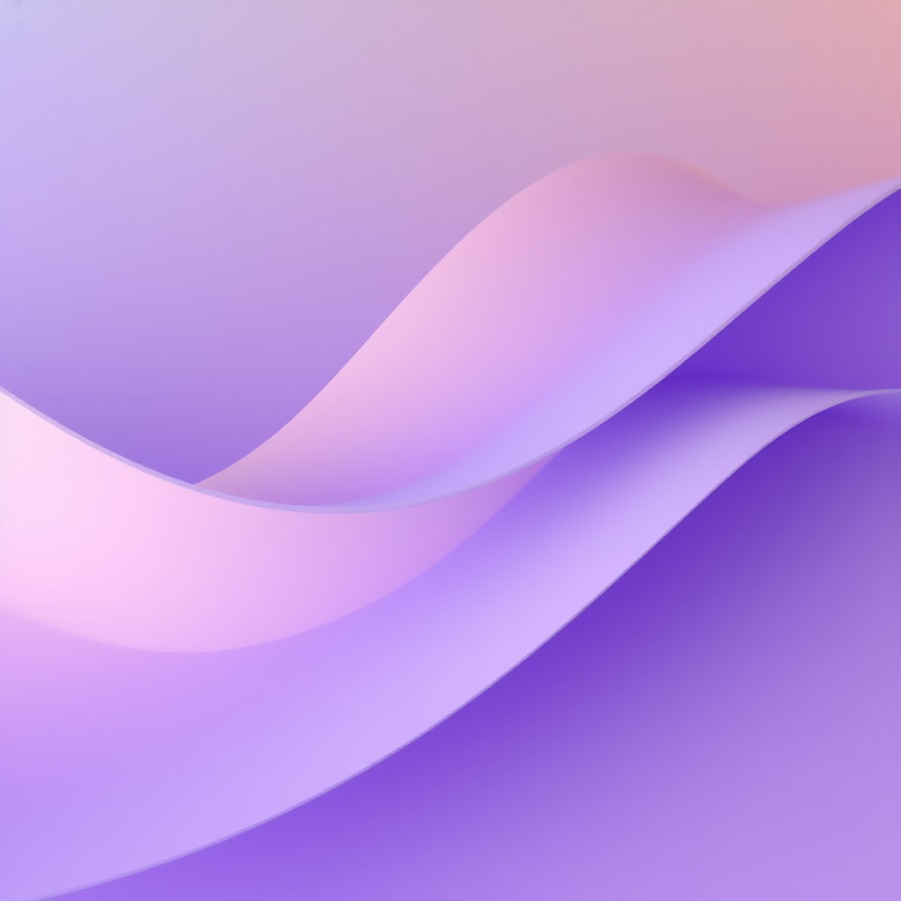 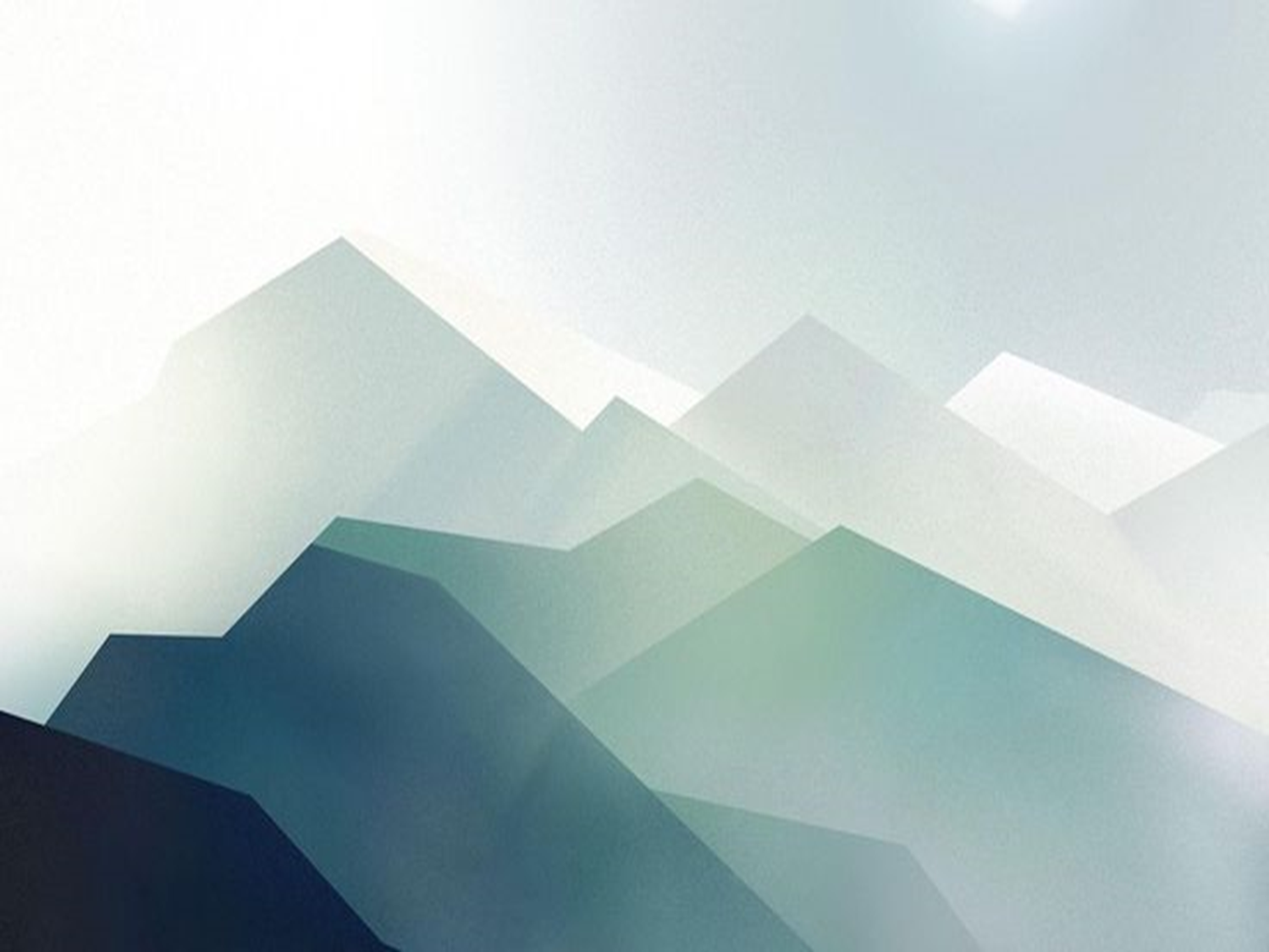 Фон презентации
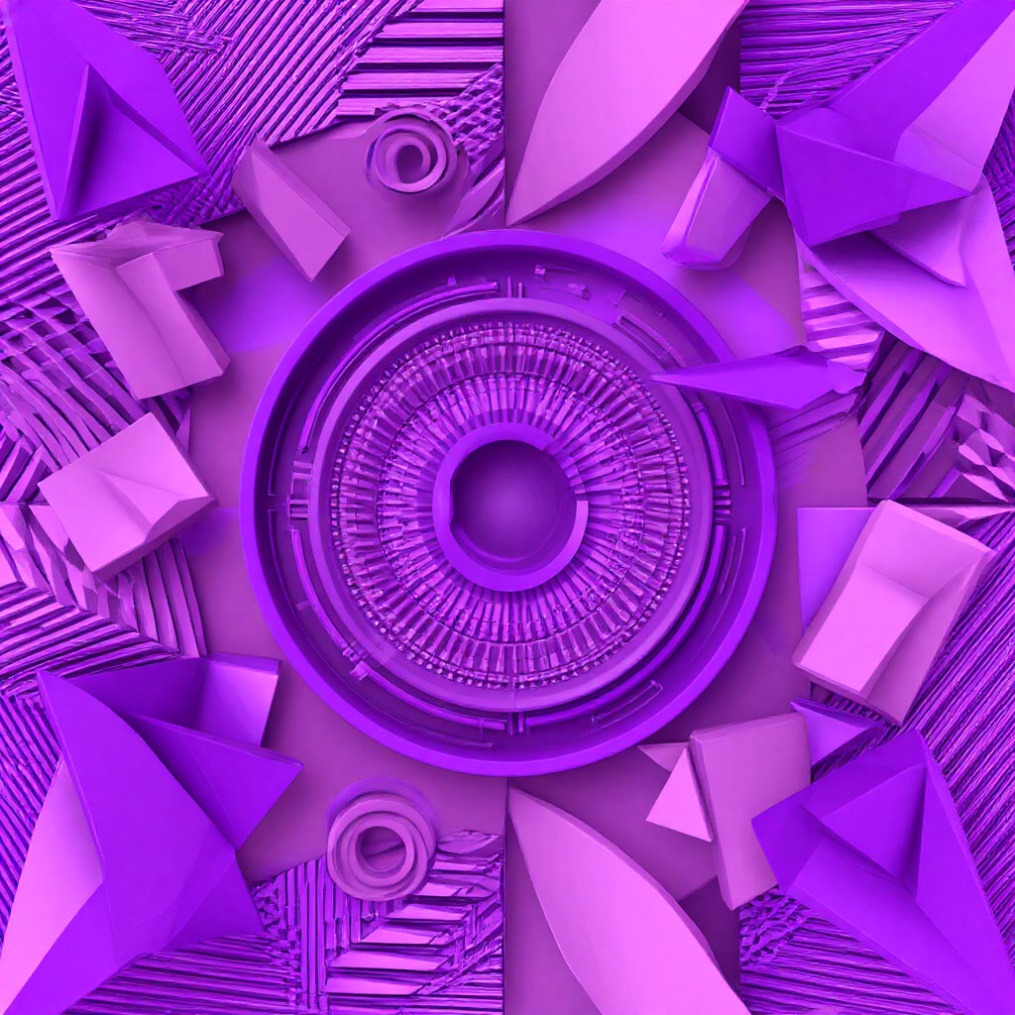 Абстрактный фон:
Abstract background with dynamic patterns, vibrant colors, and geometric shapes, color palette сиреневый, 3D-графика
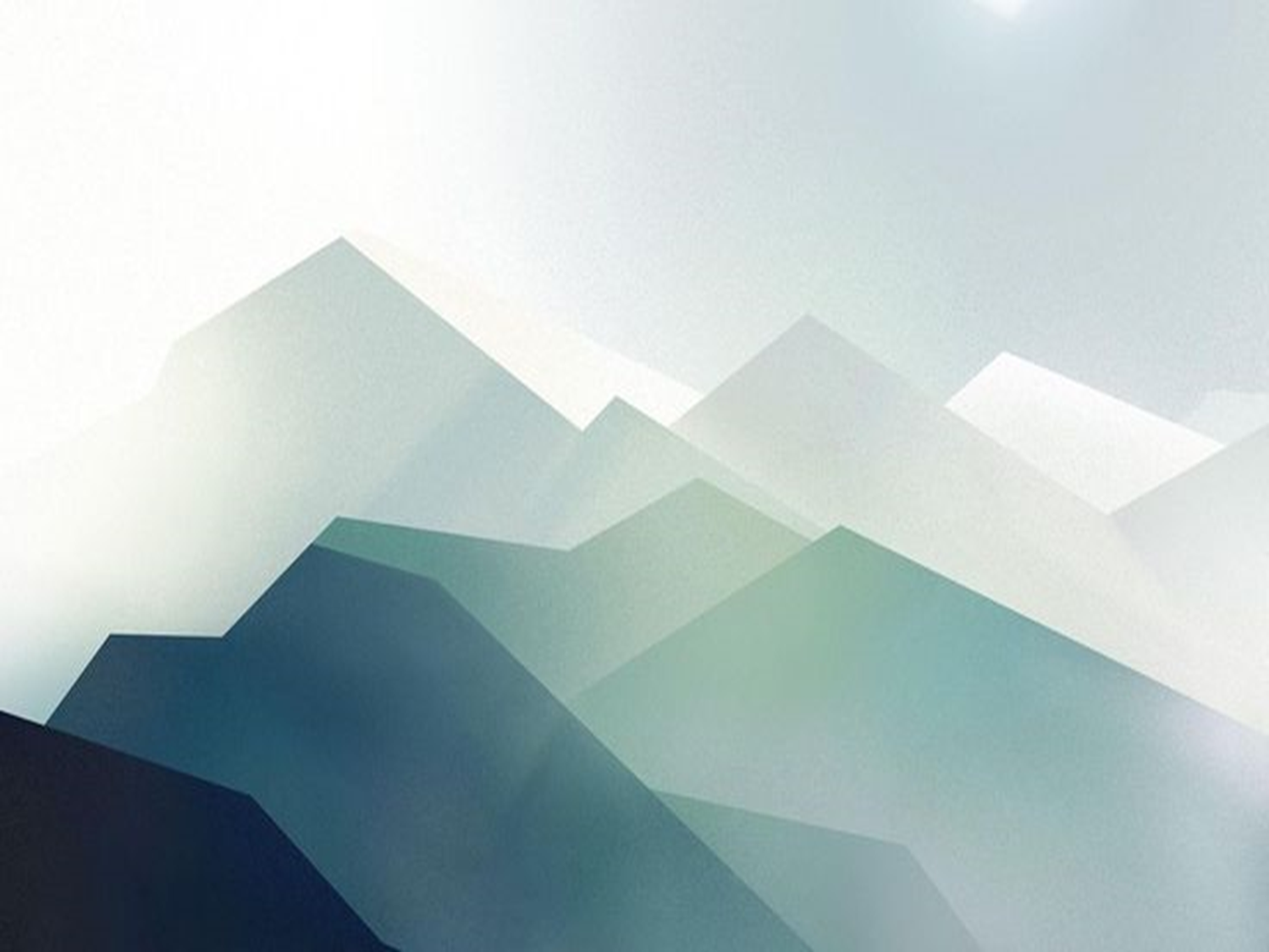 Фон презентации
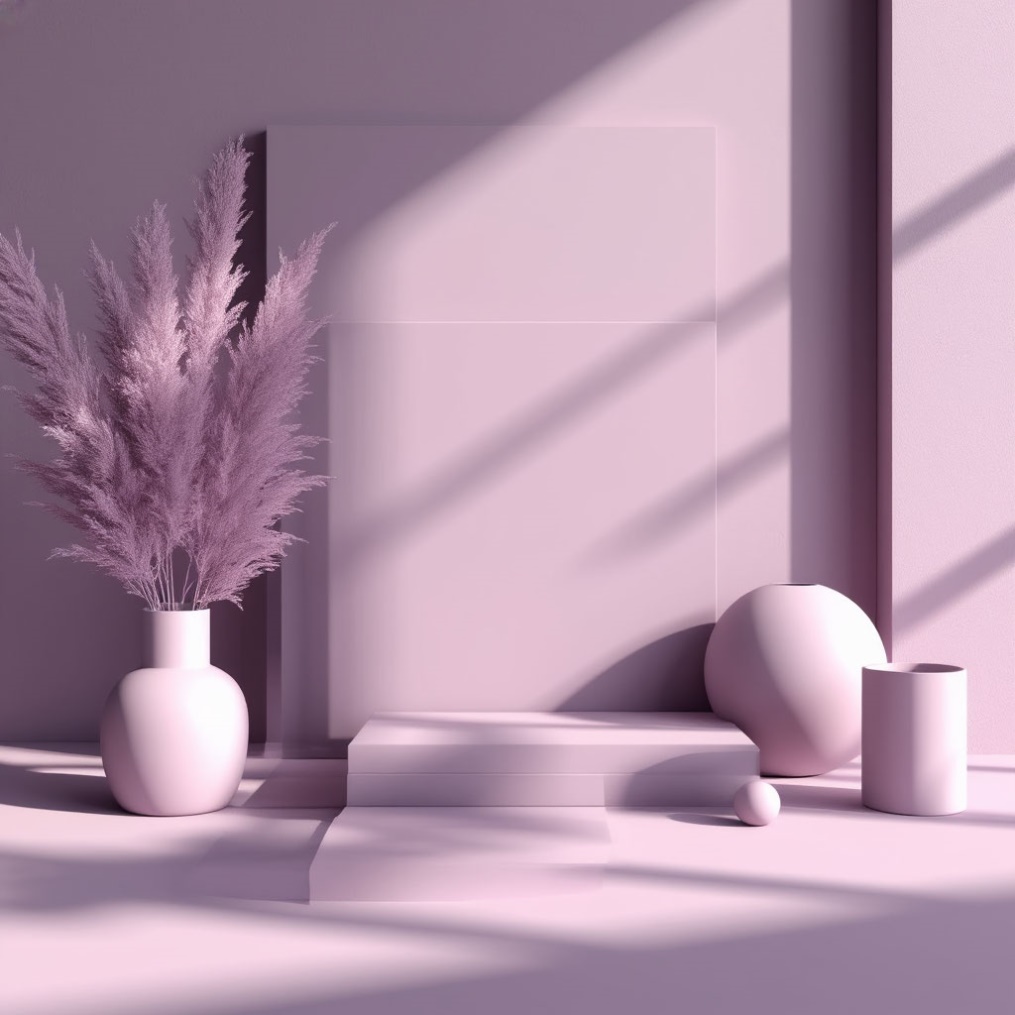 Минимализм:
Minimalistic background with soft neutral colors, subtle shadows, and an elegant feel,  color palette сиреневый, 3D-графика
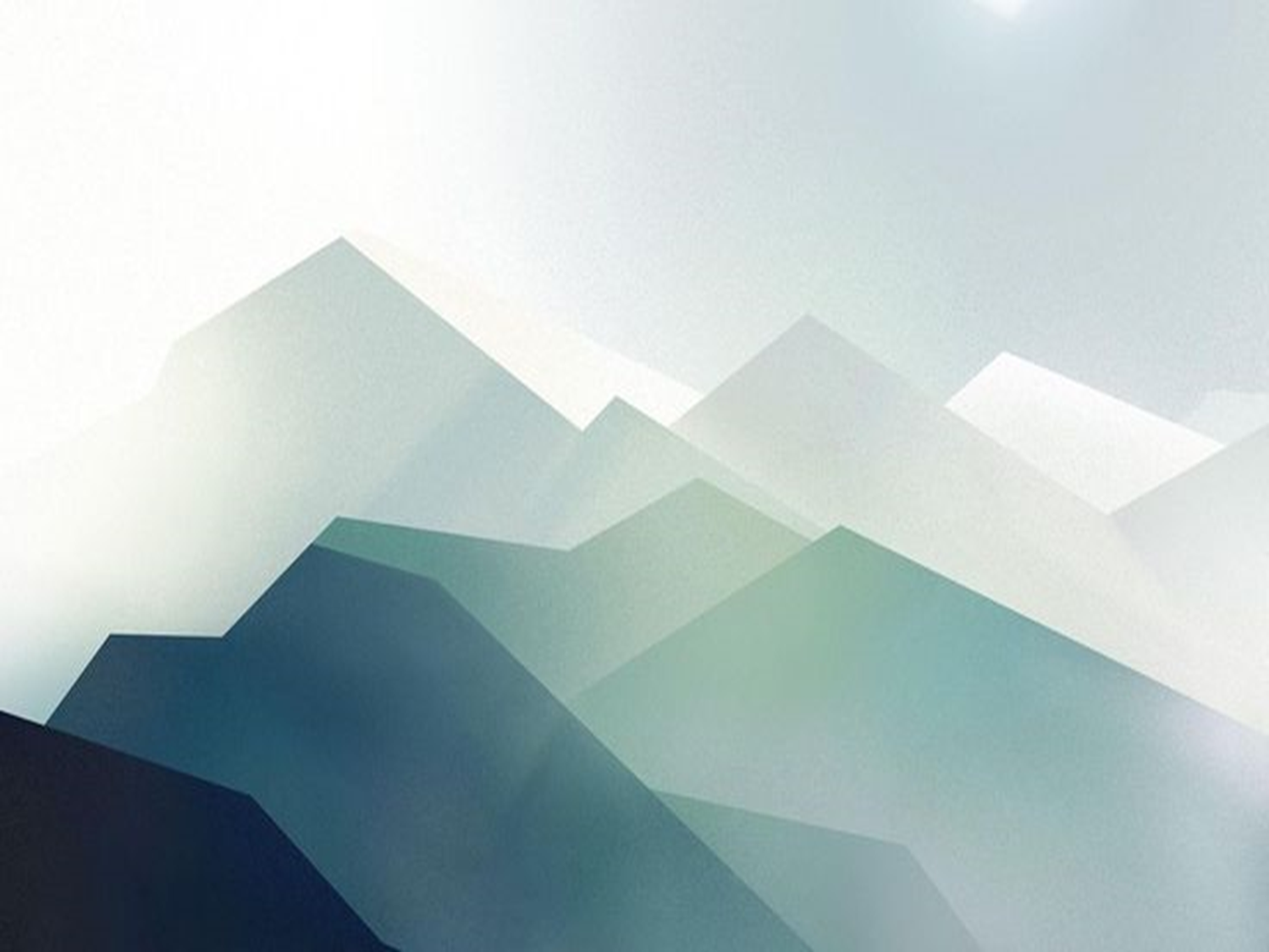 Каталог стилей. the-ai-art.com
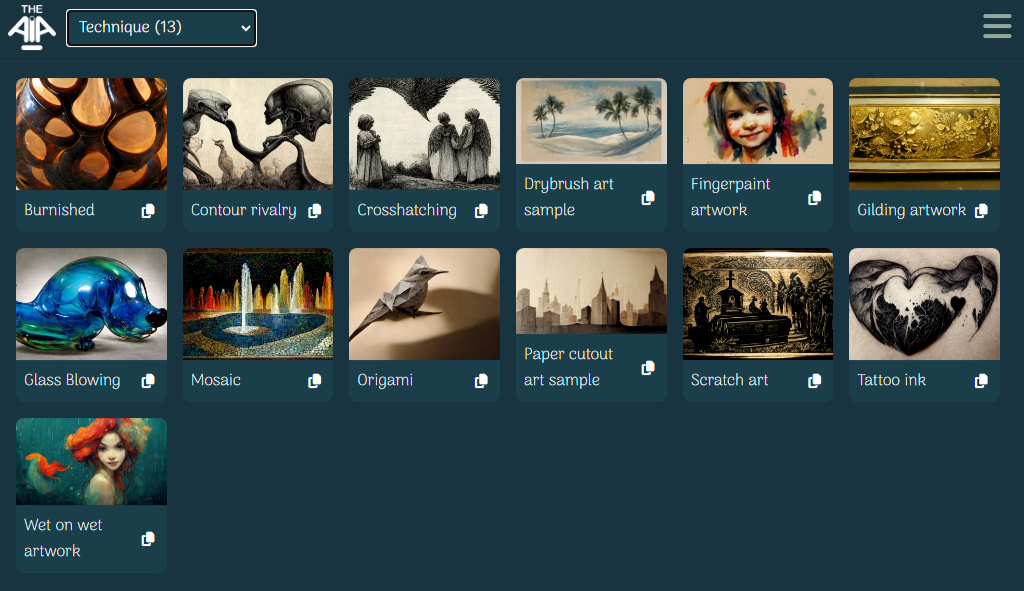 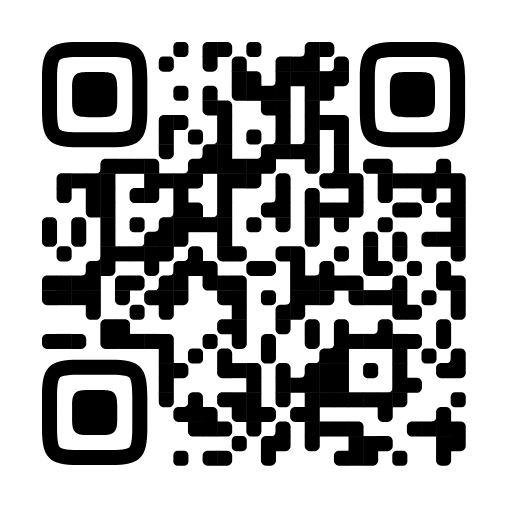